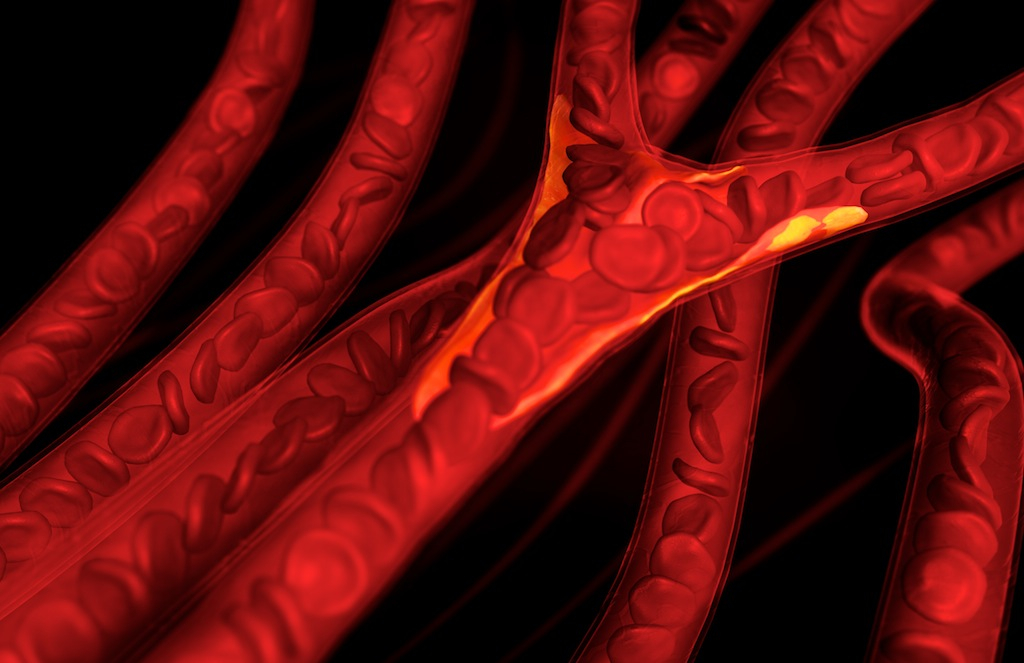 Chapter 21: The Cardiovascular System: Blood Flow & Hemodynamics
1
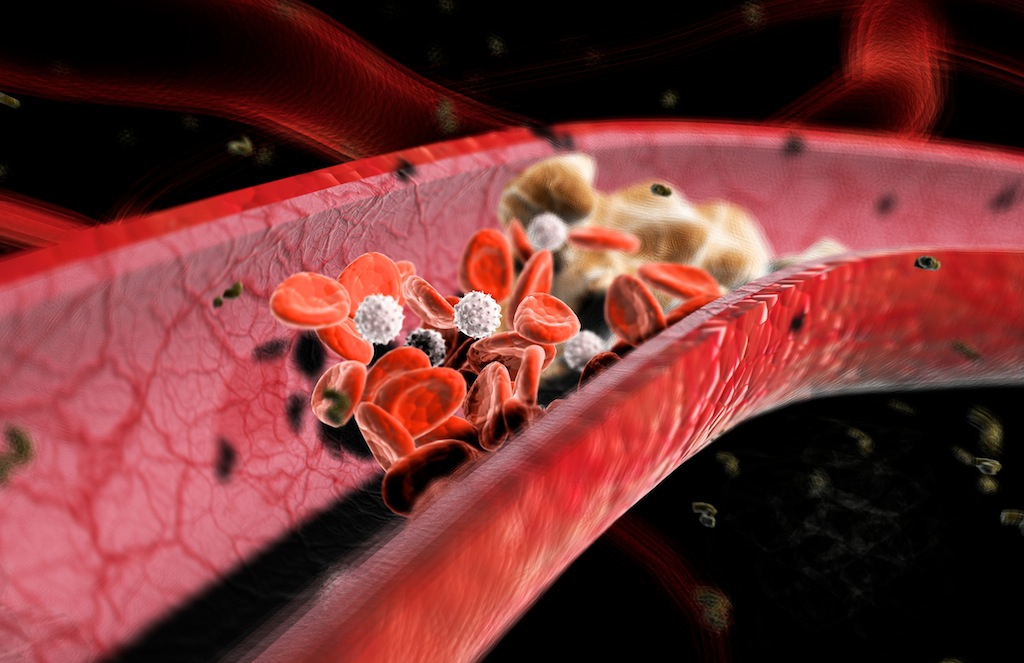 Blood Vessels & Blood Flow
2
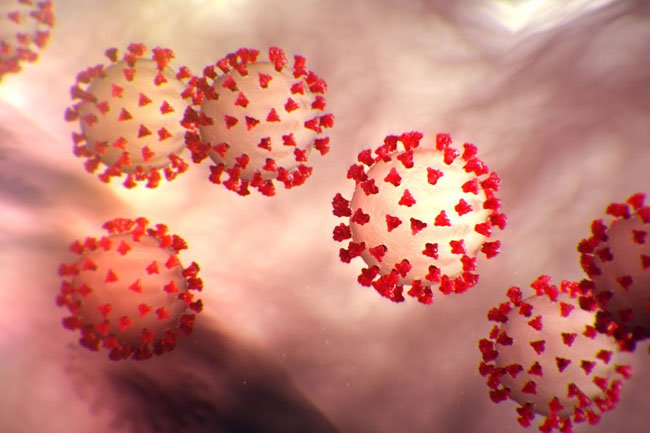 3
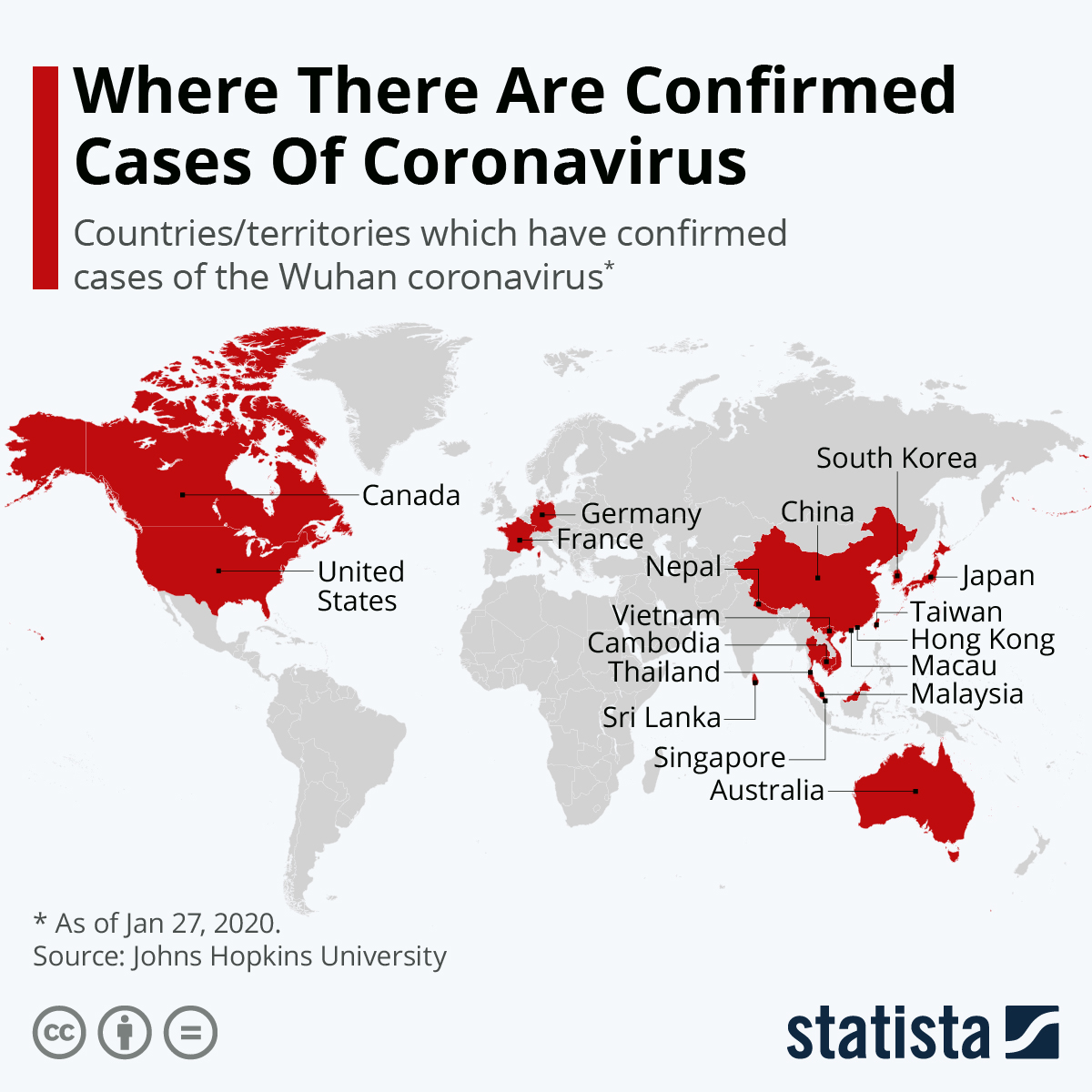 4
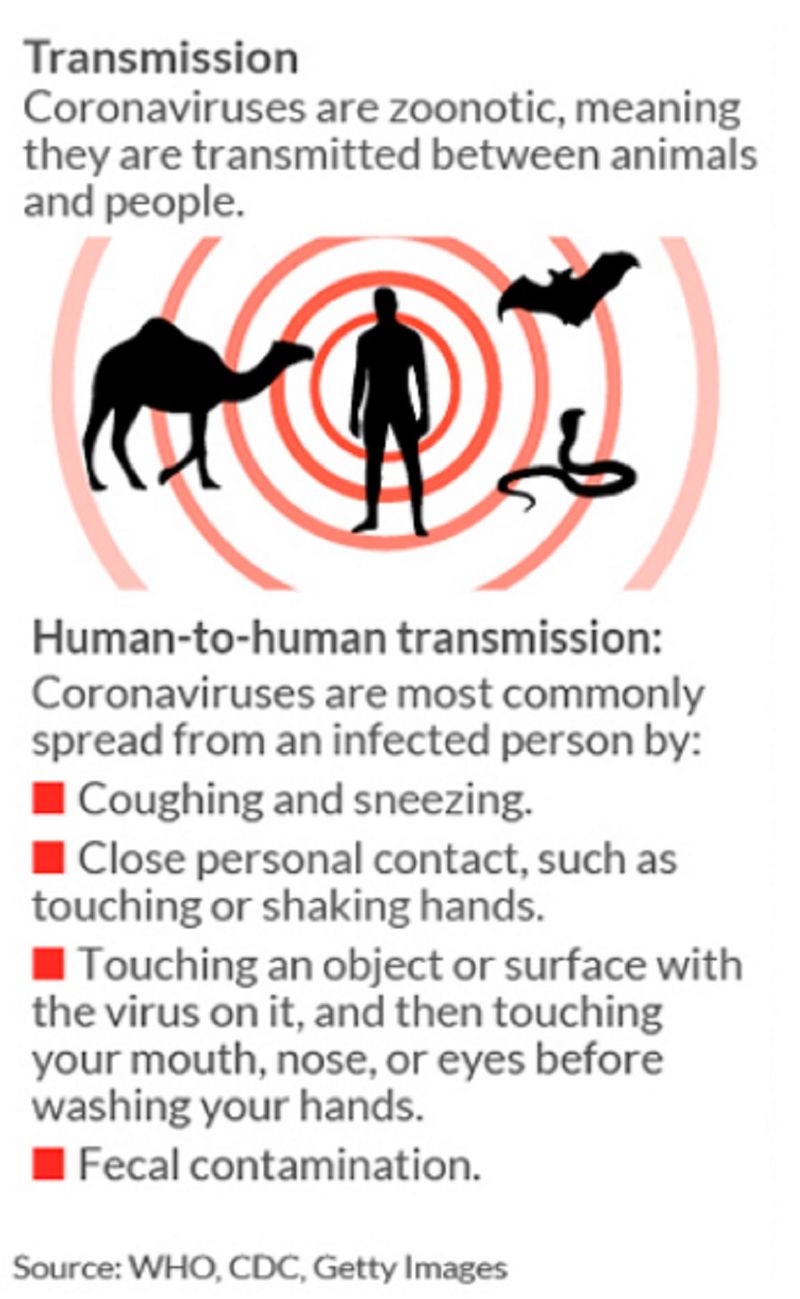 5
Zoonotic- An infection or disease, resulting from bacteria, virus, or parasite that can be transmitted from an animal to a human being.
6
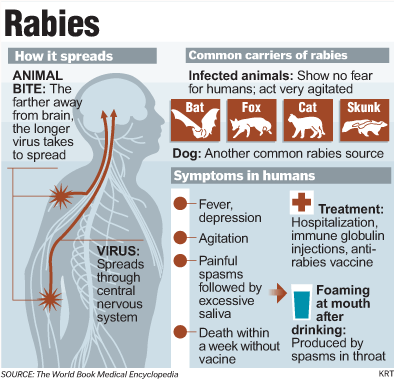 7
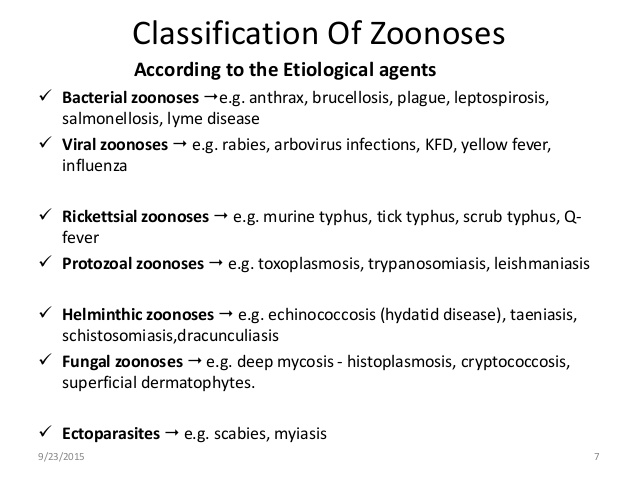 8
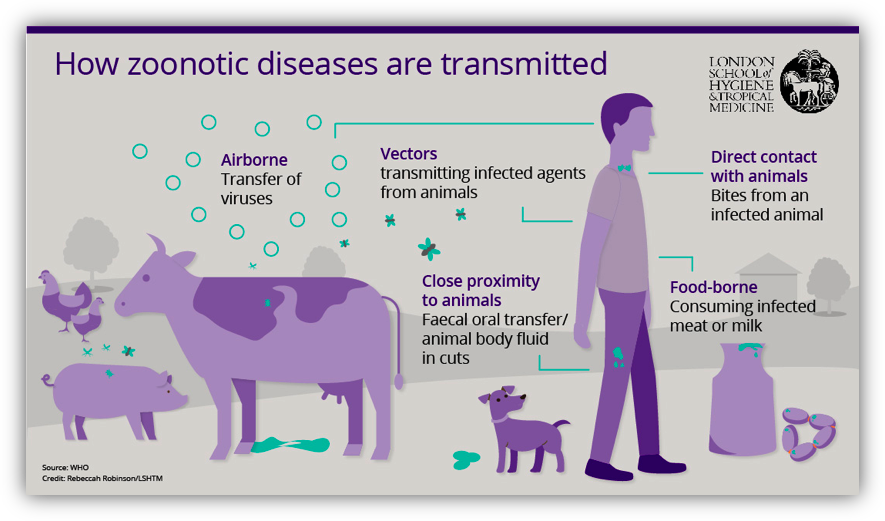 9
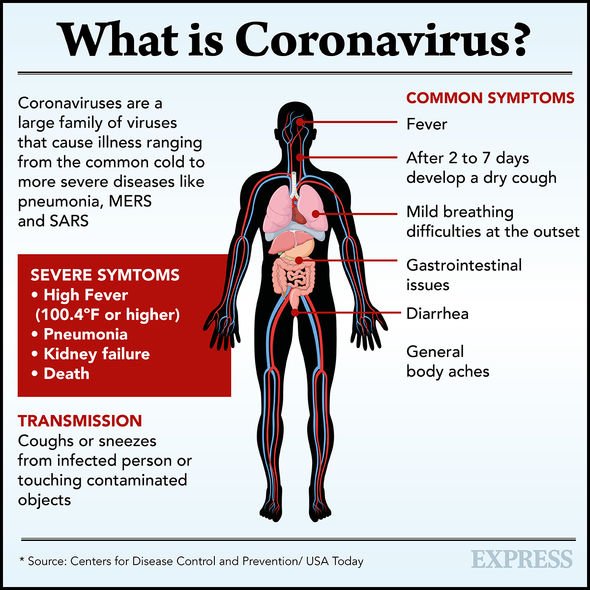 10
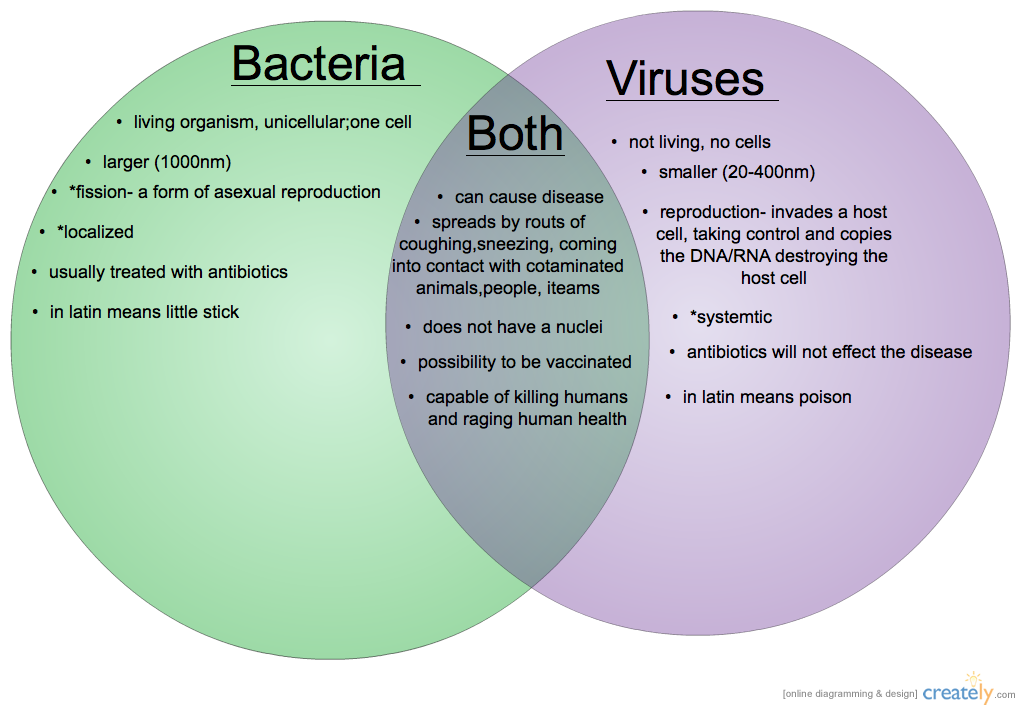 11
Bloor flow- Volume of blood flowing through a vessel, an organ, or the entire circulation in a given period.

Measured as mml/min

Equivalent to cardiac output (CO) for the entire vascular system

Relatively constant at rest

Varies widely through individual organs, based on need
12
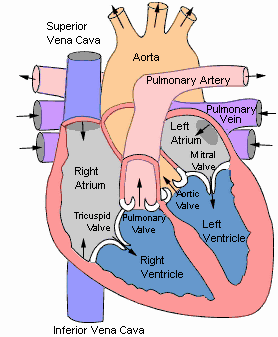 Blood Flow
1.  Inferior/Superior Vena Cava
2.  Right Atrium
3.  Tricuspid Valve
4.  Right Ventricle
5.  Pulmonary Semilunar Valve
6.  Pulmonary Artery
7.  Lungs
8.  Pulmonary Veins
9.  Left Atrium
10.  Bicuspid (Mitral) Valve
11.  Left Ventricle
12.  Aortic Semilunar Valve
13.  Aorta to Systemic Circulation
13
Blood Flow
The volume of blood that flows through any tissue in a given period.

The flow of blood depends on 2 things…

Pressure differences that force blood through tissues

Resistance to blood flow in specific vessels
14
Blood vessel- a tubular structure carrying blood through the tissues and organs; a vein, artery, or capillary.

Arteries- carry oxygenated blood to parts of body

Veins- carry oxygen poor blood back to heart

Capillaries- any of the fine branching blood vessels that form a network between the arterioles and venules.
Its a tube that has an internal diameter of hair-like thinness.
Site of gas exchange
15
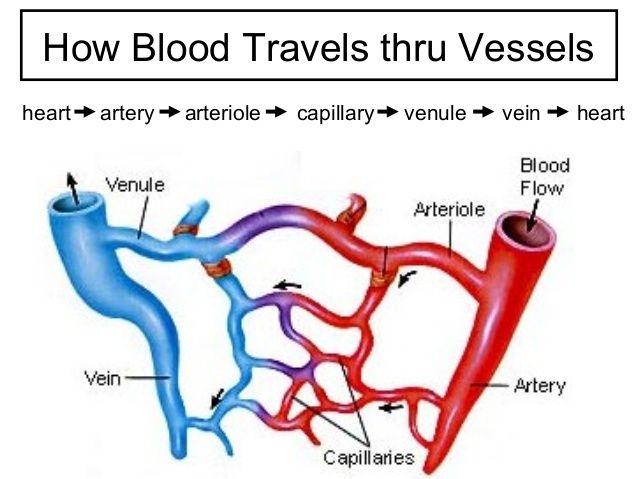 16
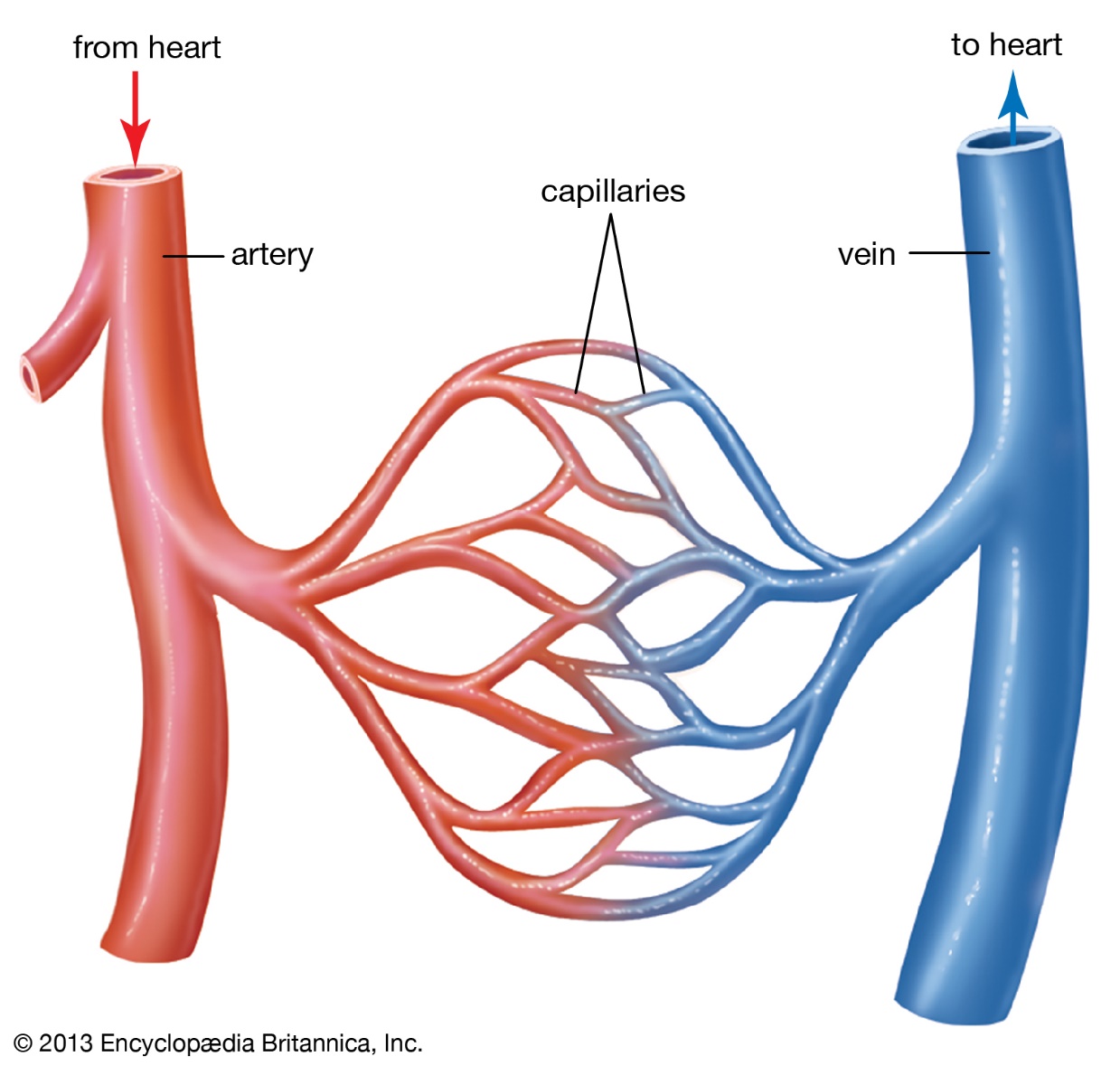 17
Capillaries(also known as Exchange Vessels)
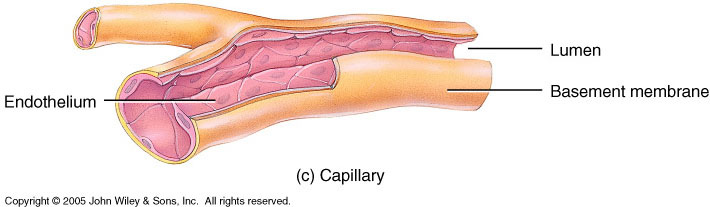 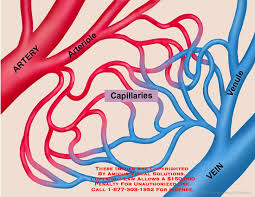 18
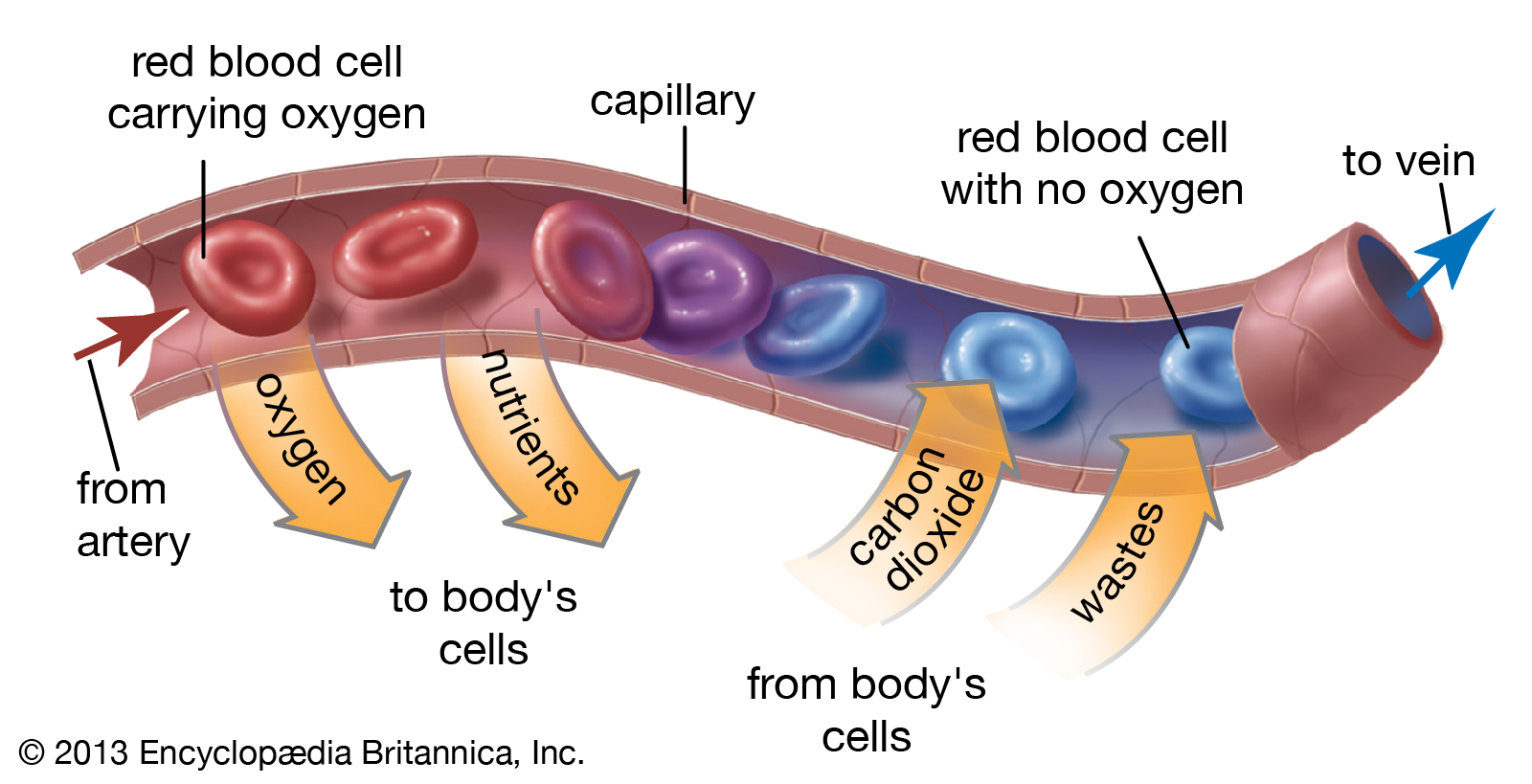 19
Systemic Circulation
20
Venule- a very small vein, especially one collecting blood from the capillaries.
Arteriole- a small branch of an artery leading into capillaries.
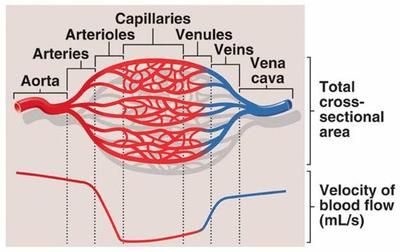 21
Arterioles
Small arteries
Smooth muscle regulates blood flow into capillaries
Vasoconstriction decreases blood flow to capillaries, and increases blood pressure
22
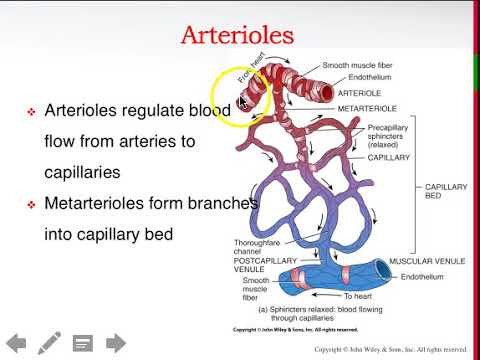 23
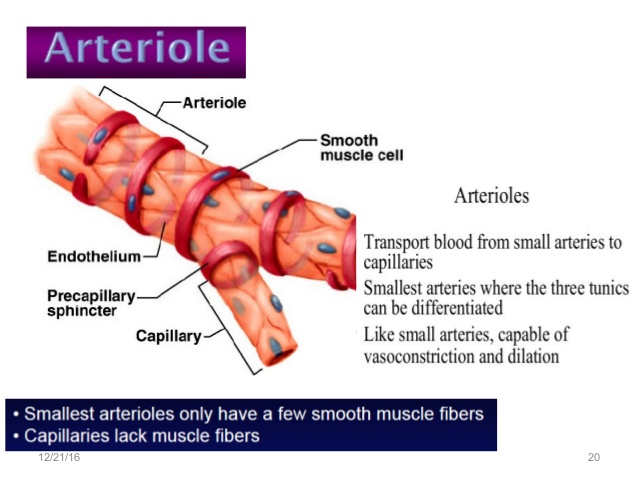 24
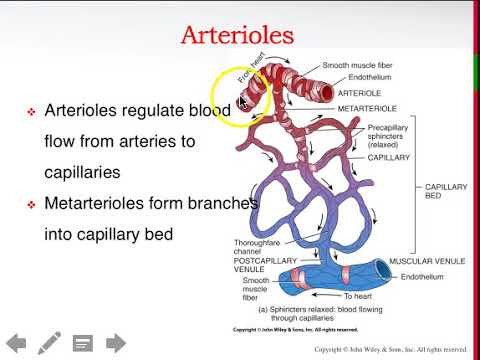 25
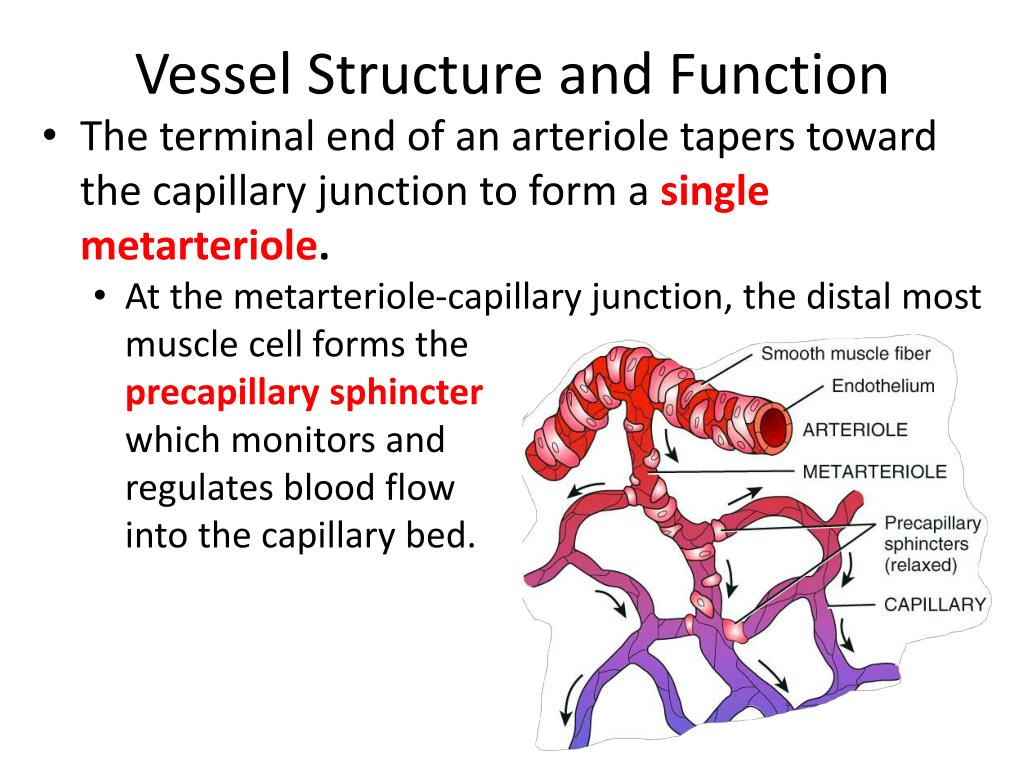 26
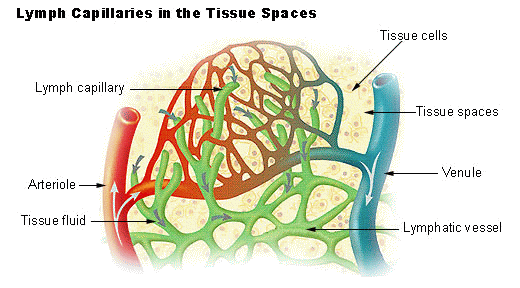 27
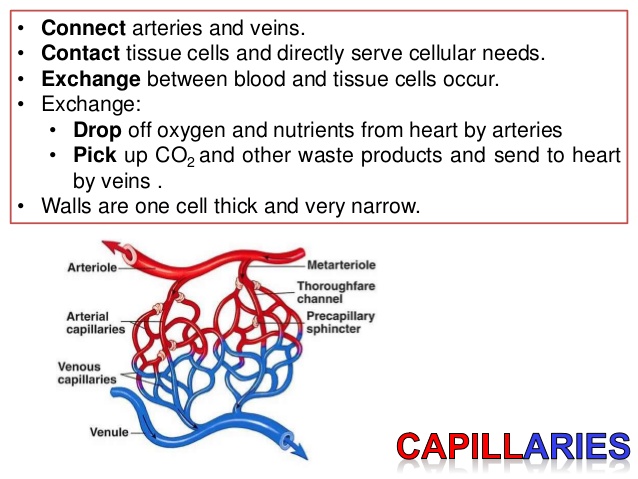 28
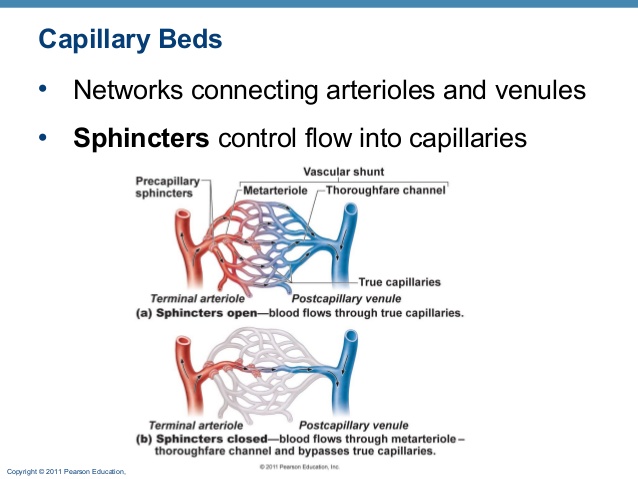 29
Capillaries-

Oxygen to cells via diffusion, and cells dump carbon dioxide

Helps regulate blood pressure

Nutrient exchange

Role in thermoregulation
30
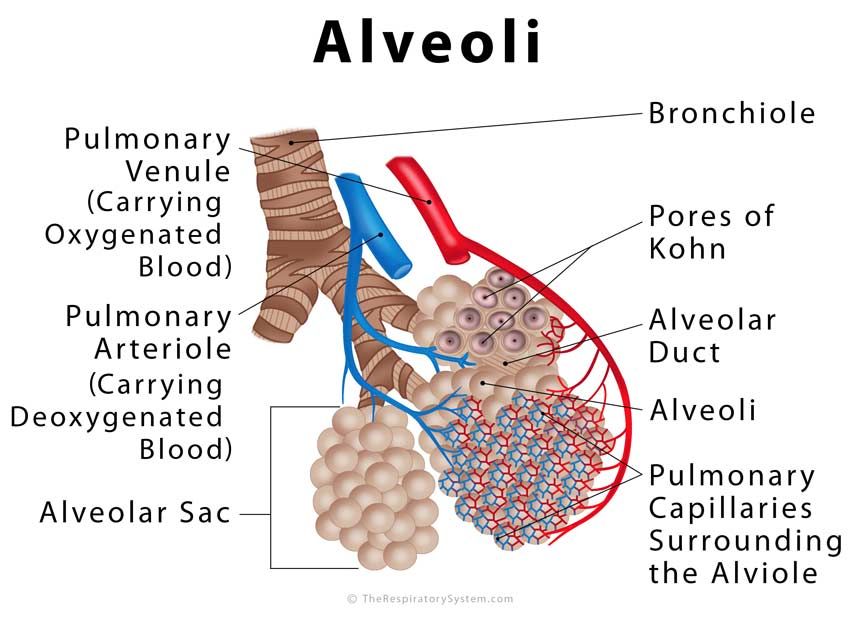 31
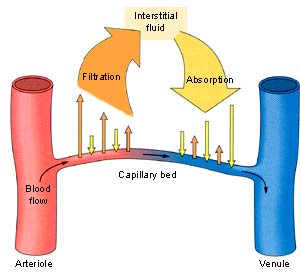 32
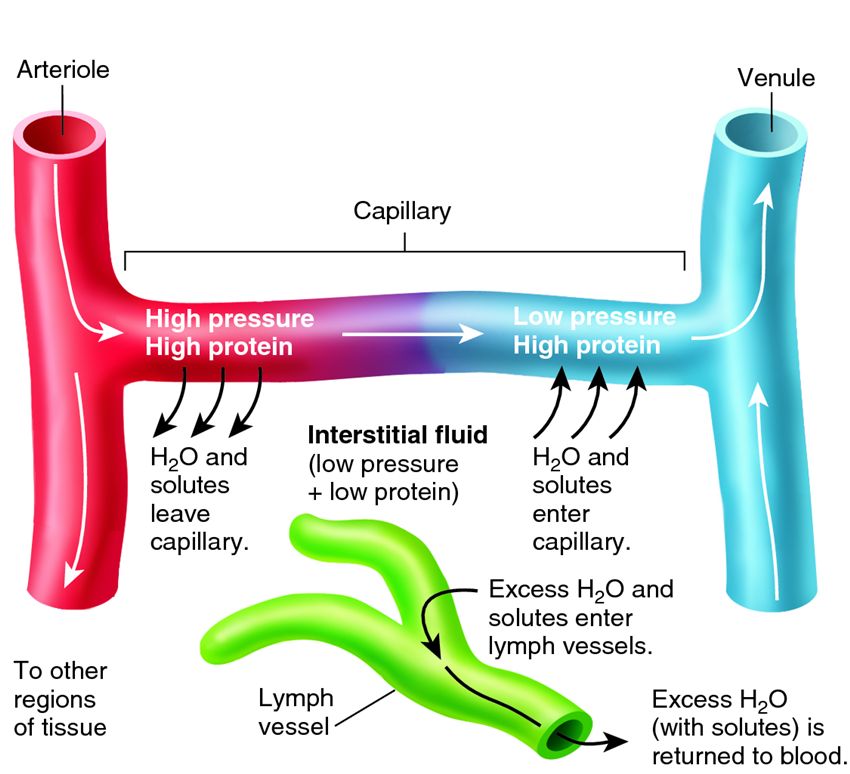 33
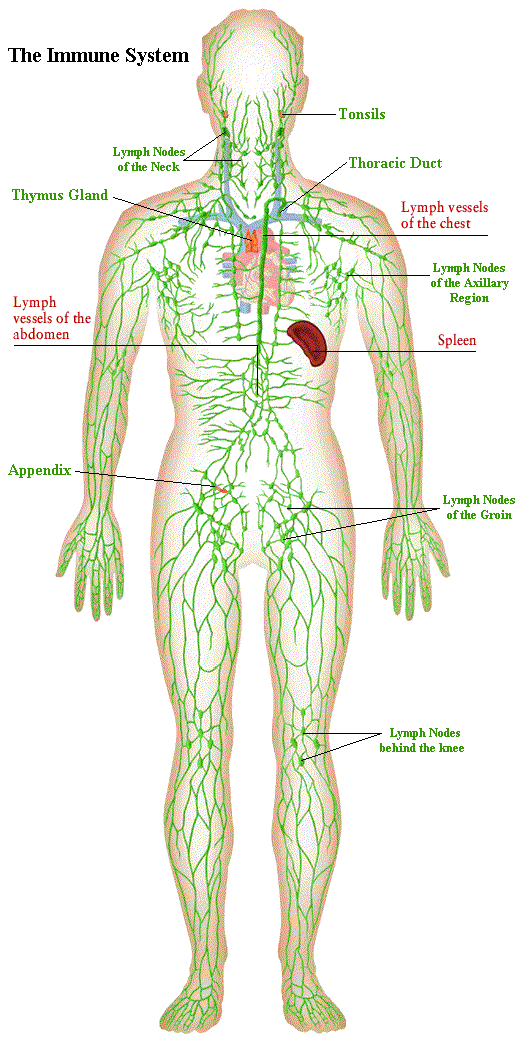 34
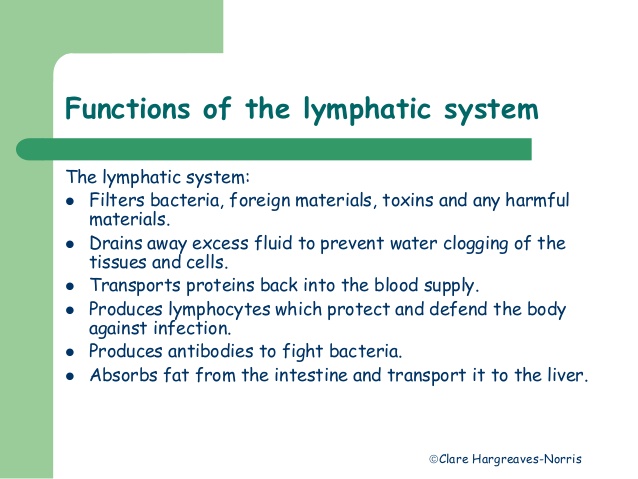 35
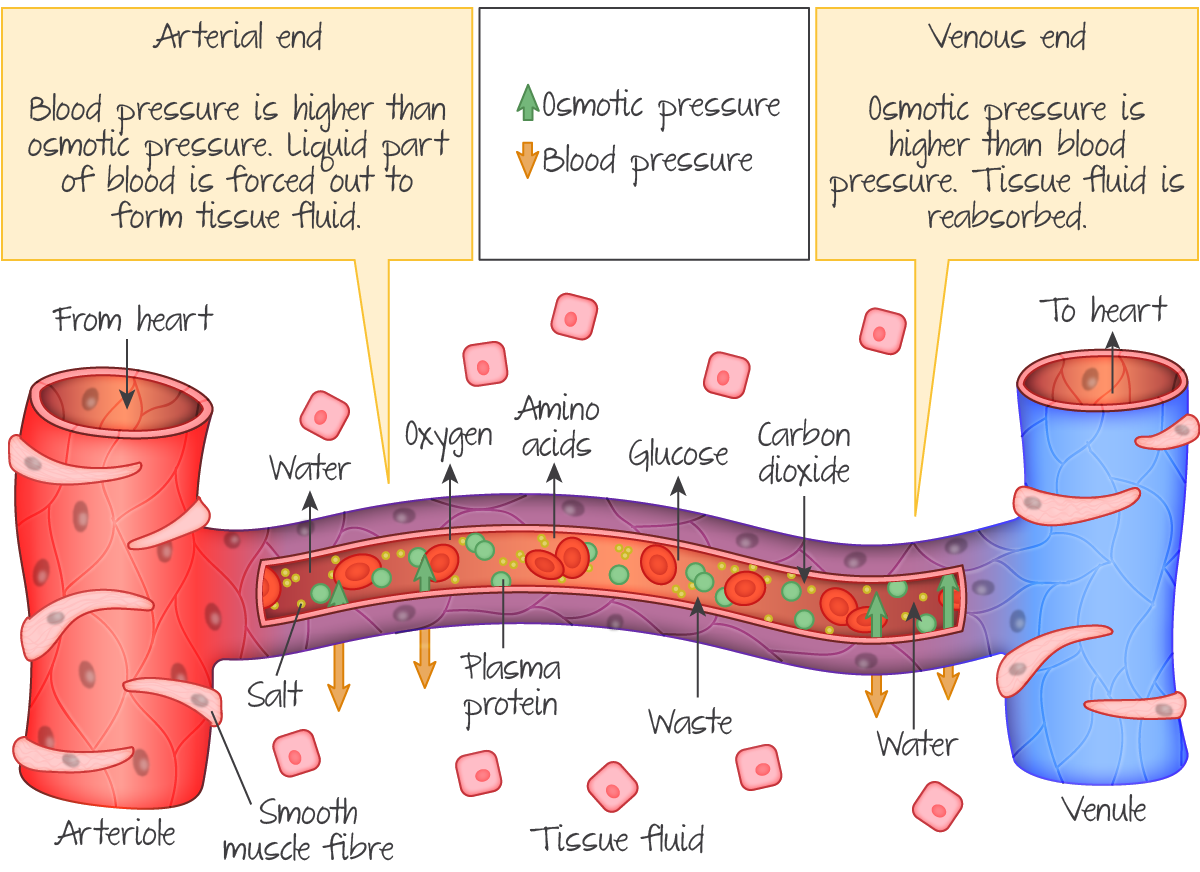 36
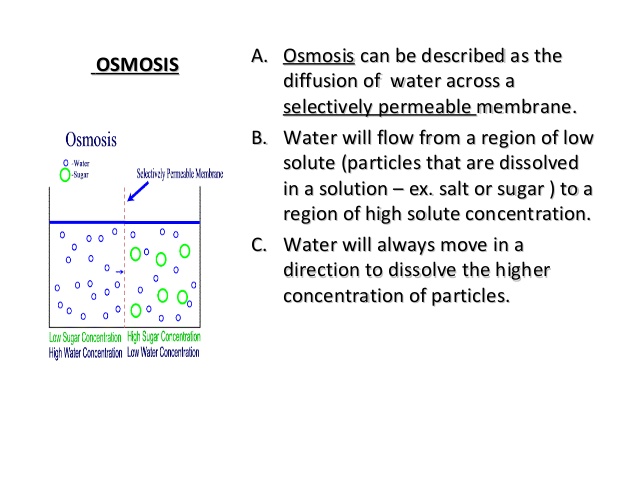 37
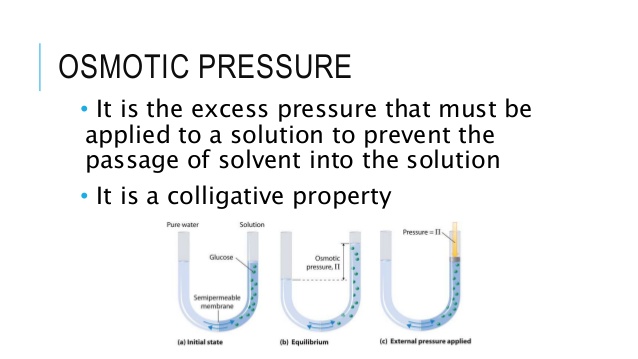 38
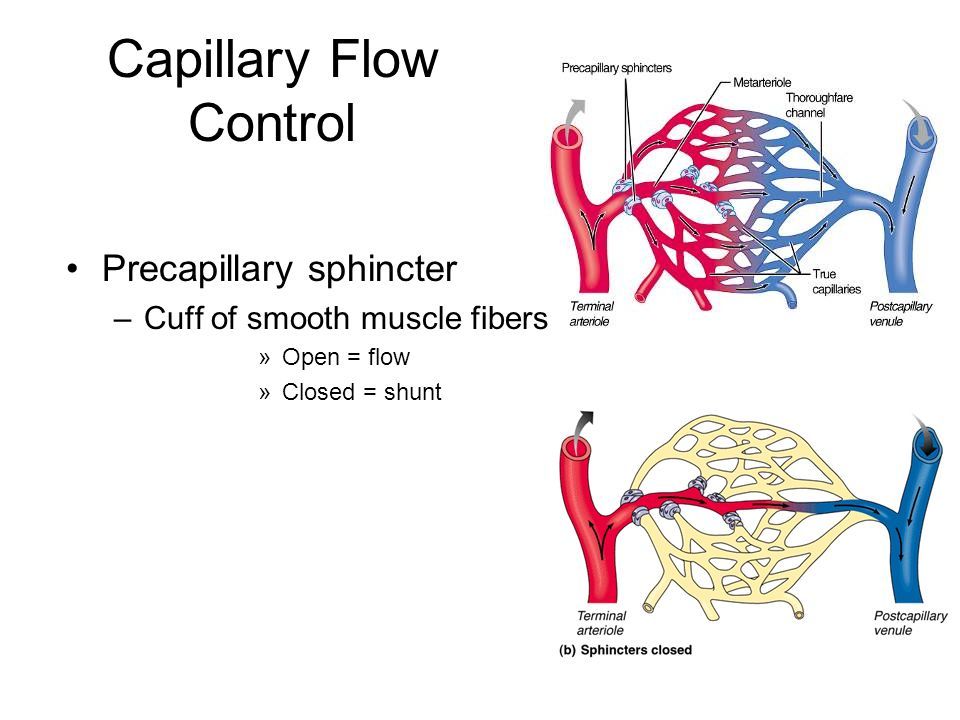 39
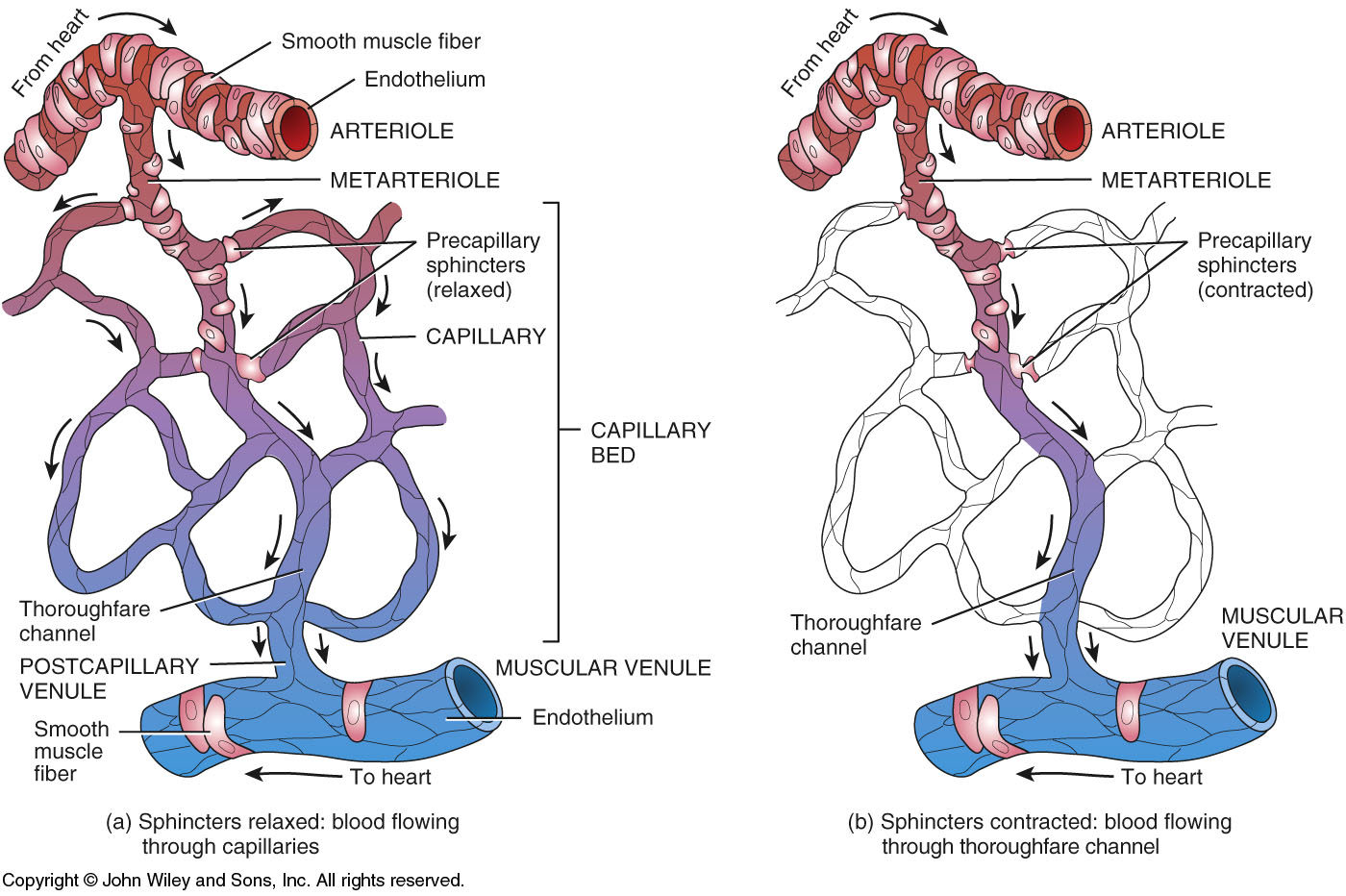 Precapillary sphincters control flow of blood through the capillary bed.
40
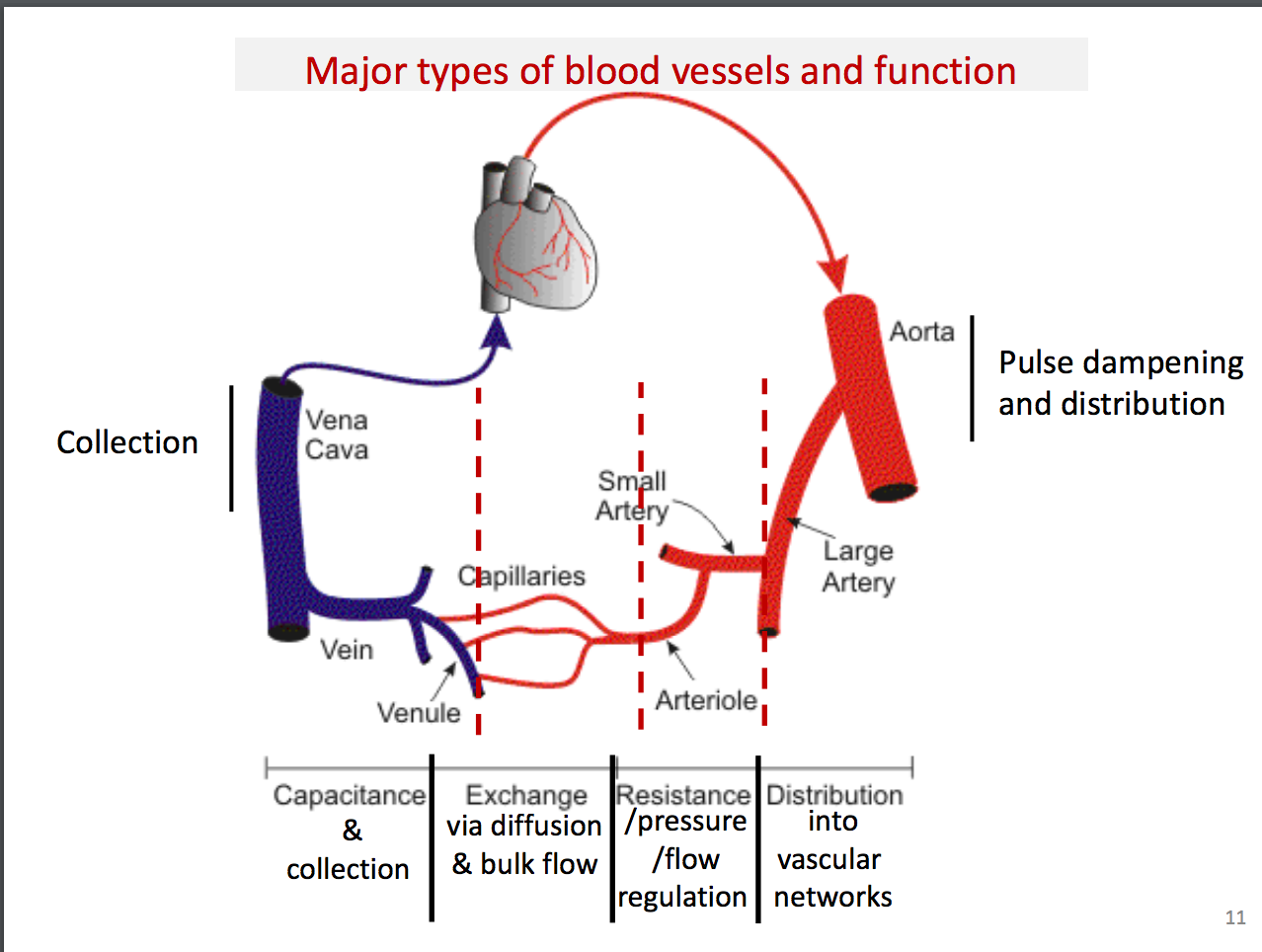 41
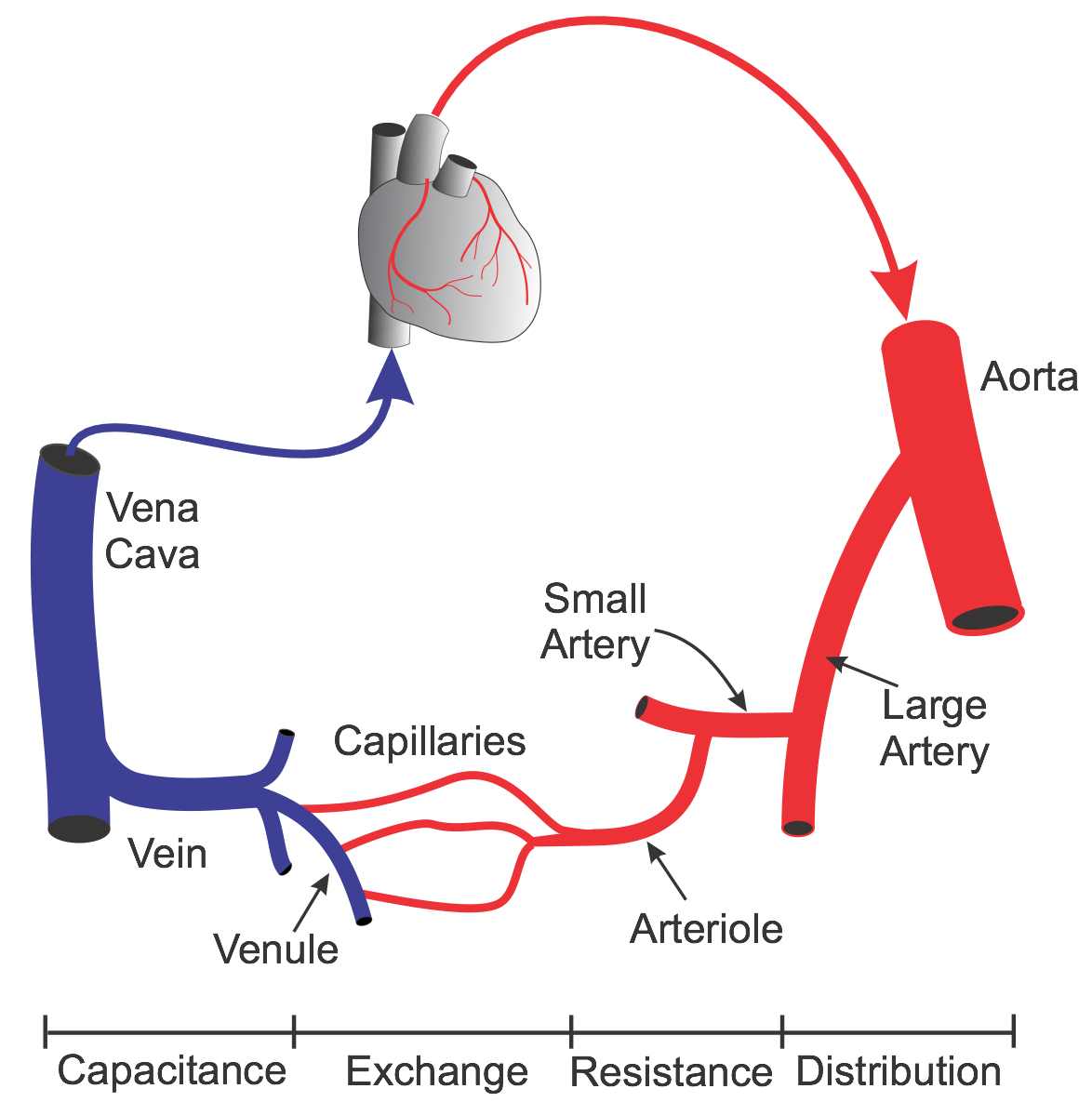 42
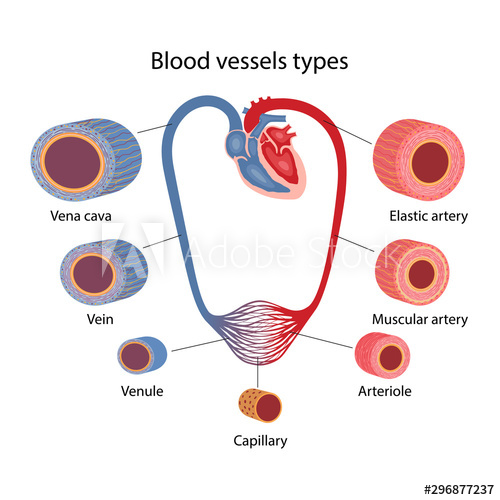 43
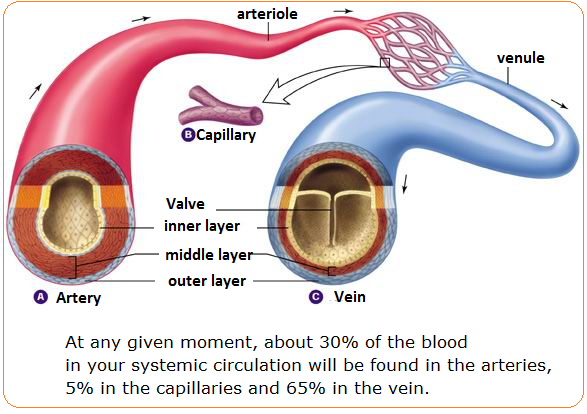 44
Blood Distribution
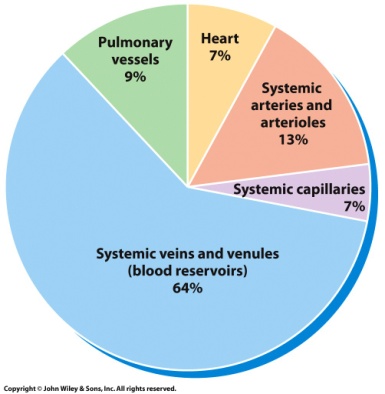 45
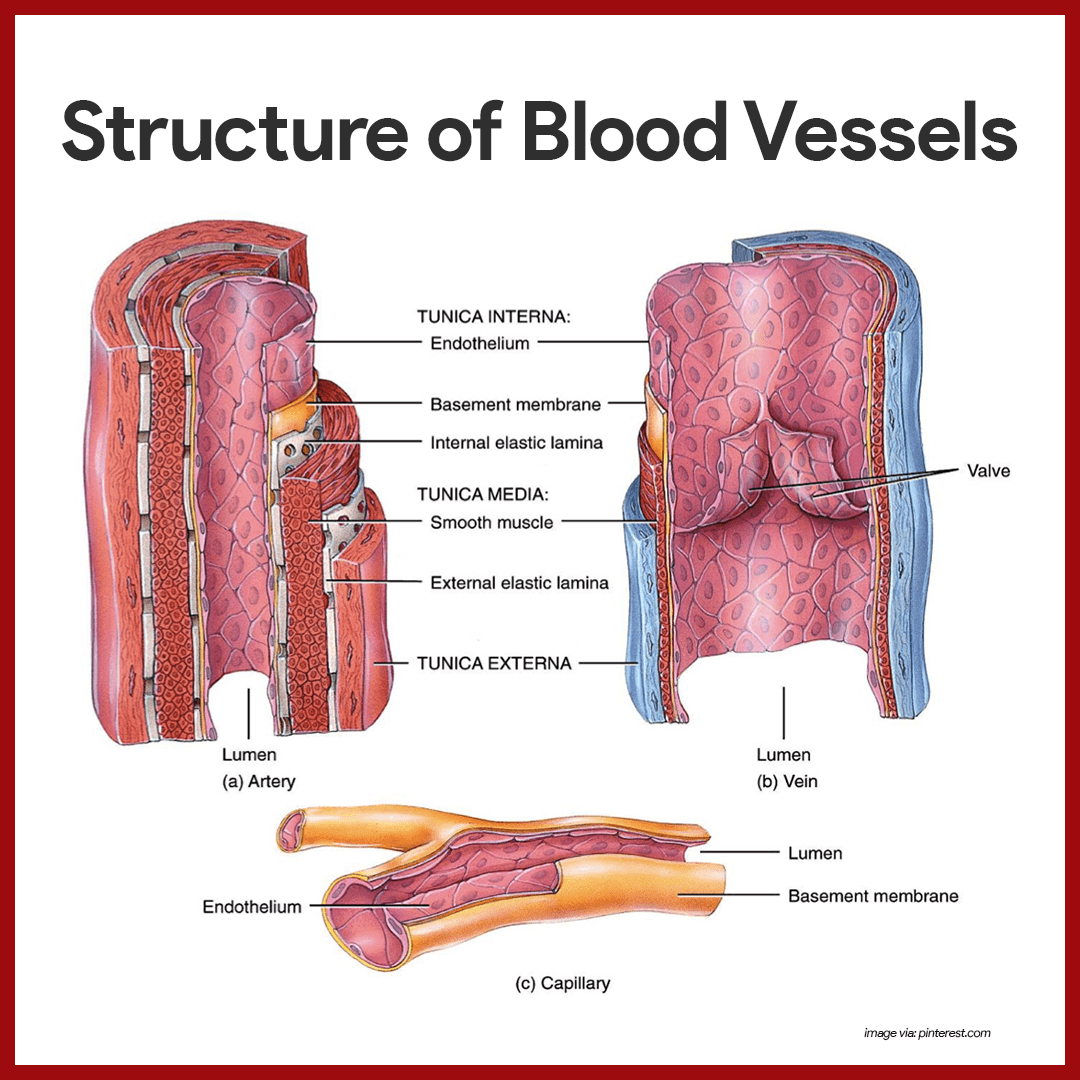 46
Arteries & Veins
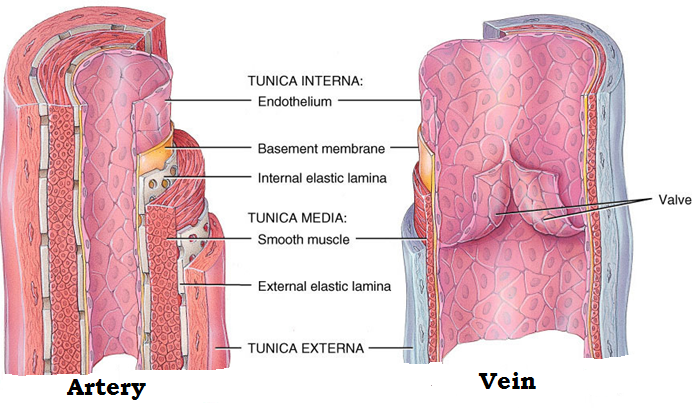 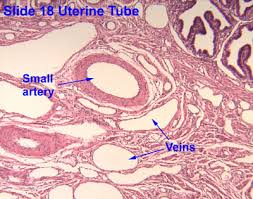 The Tunica Externa is composed of mainly elastic and collagen fibers.
The Tunica Media is responsible for vasoconstriction.
47
Tunic Functions

Interna-helps blood move through without friction

Media-Key role in blood flow and blood pressure (contraction & expansion)

Externa- Protection and reinforcement (collagen)
Capillaries-only have tunic interna
48
Lumen
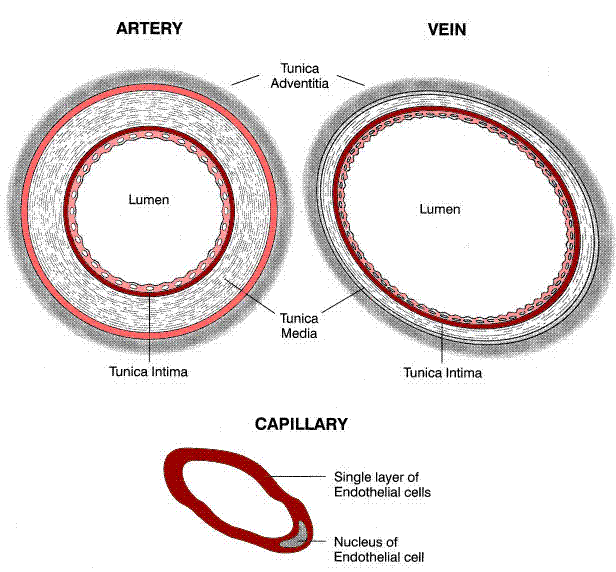 49
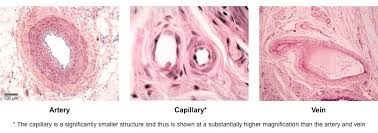 50
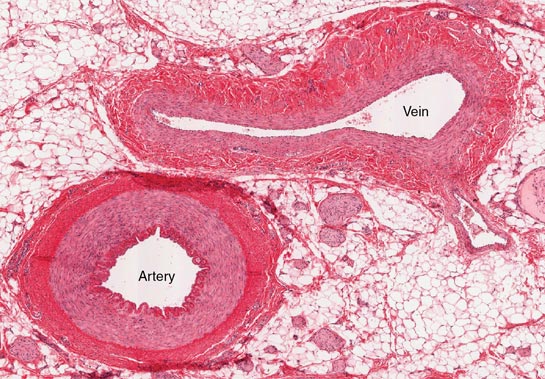 51
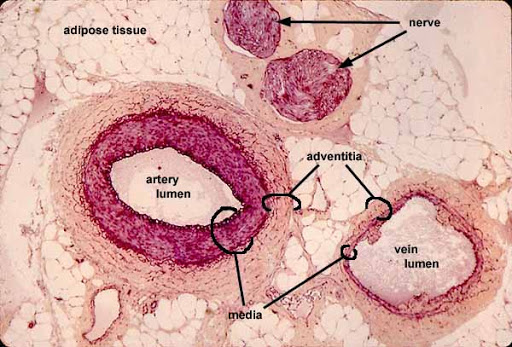 52
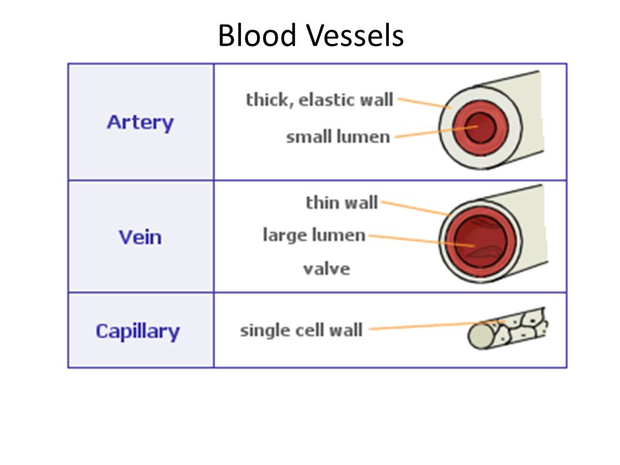 53
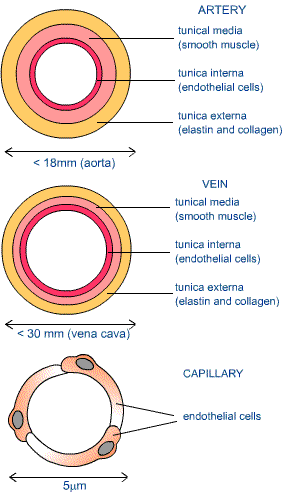 54
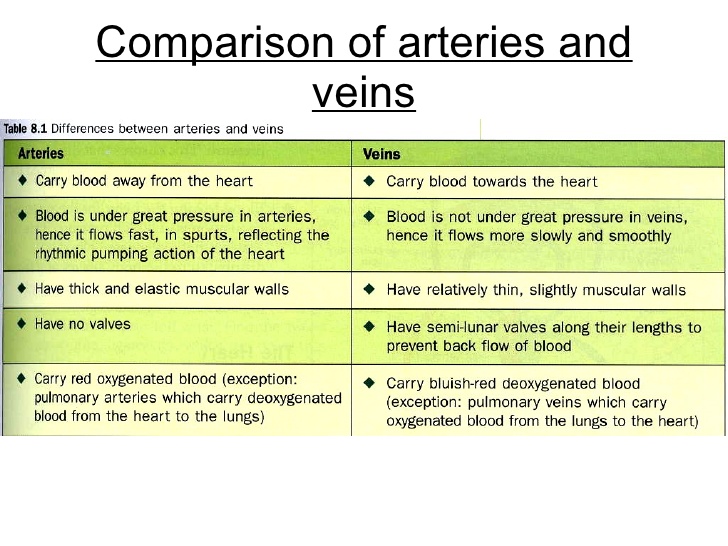 55
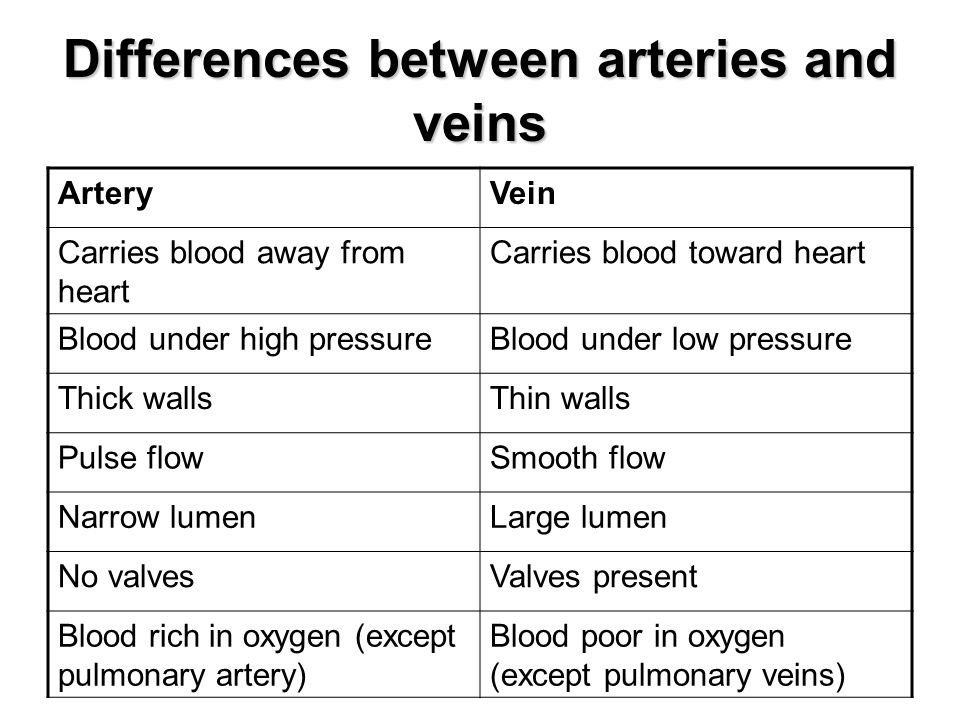 56
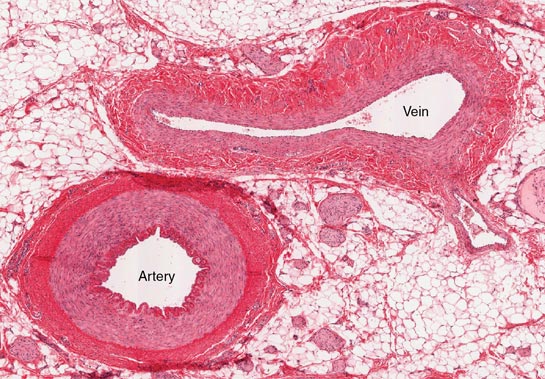 57
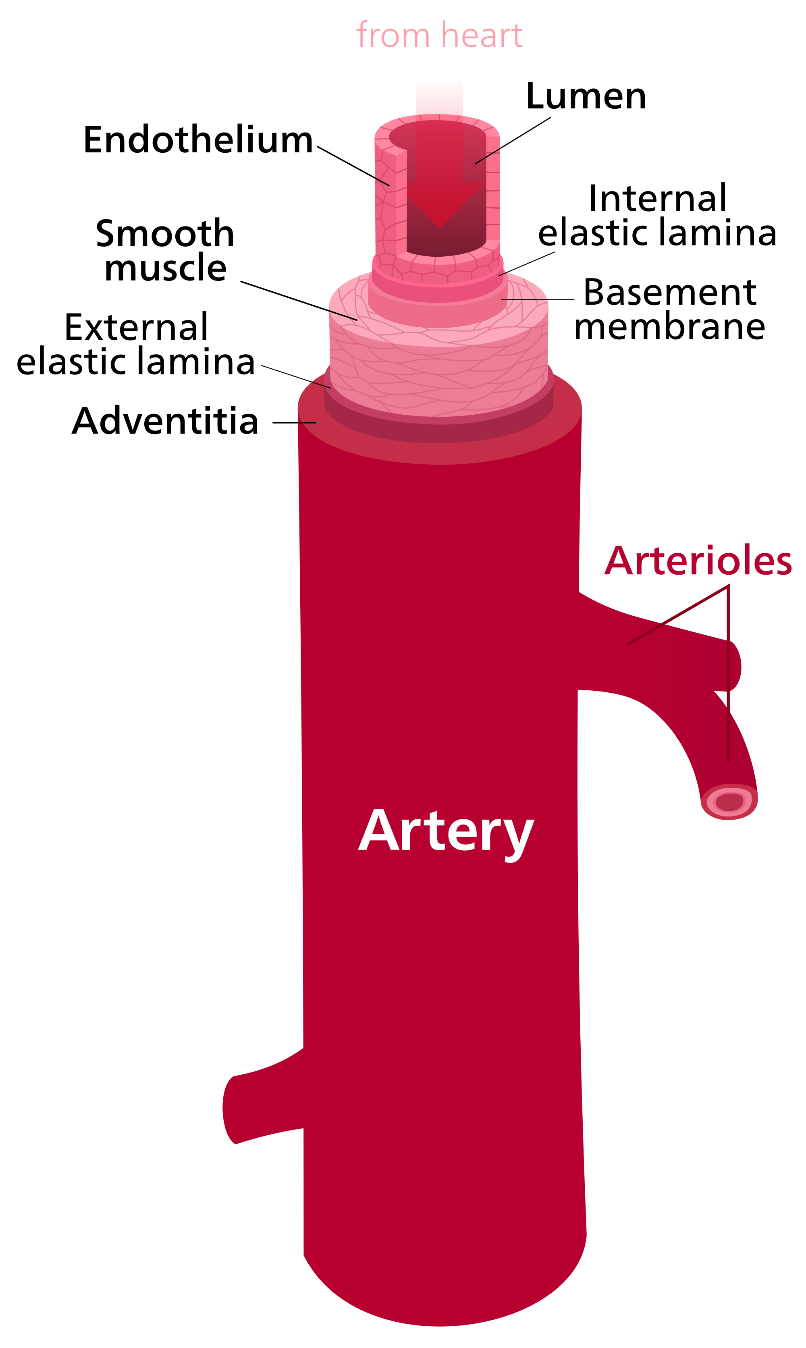 58
Arteries: Types

Elastic-expand and contract passively to accommodate blood volume. 

Muscular –distribution arteries, deliver blood to organs. Less elastic, more muscle (vasoconstriction)

Arterioles- smallest, regulates blood flow to capillary bed
59
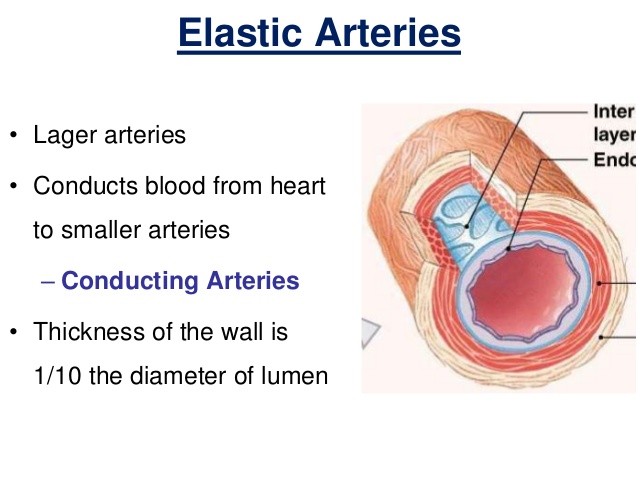 60
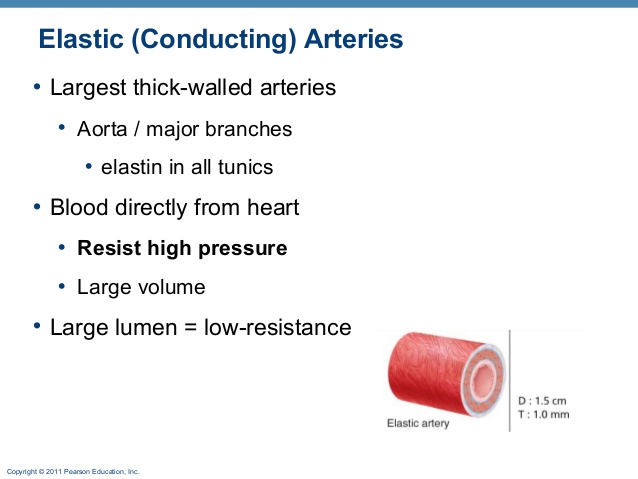 Stretch in response to each pulse

Examples; 
aorta & branches
Pulmonary trunk
Common carotid arteries
Subclavian arteries
61
Elastic Arteries or Conducting ArteriesFunctions as a pressure reservoir
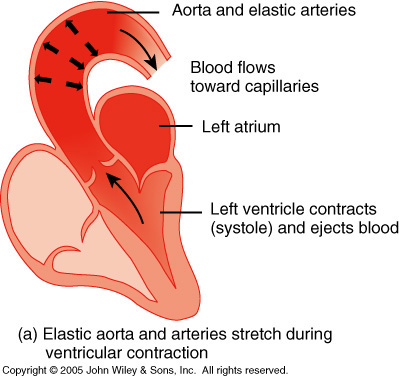 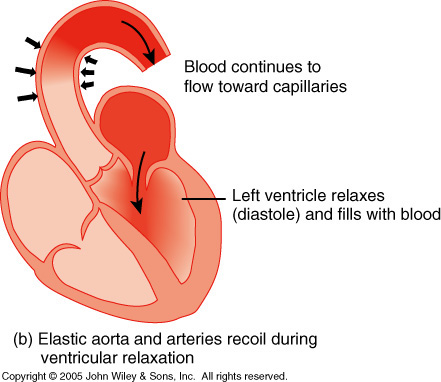 62
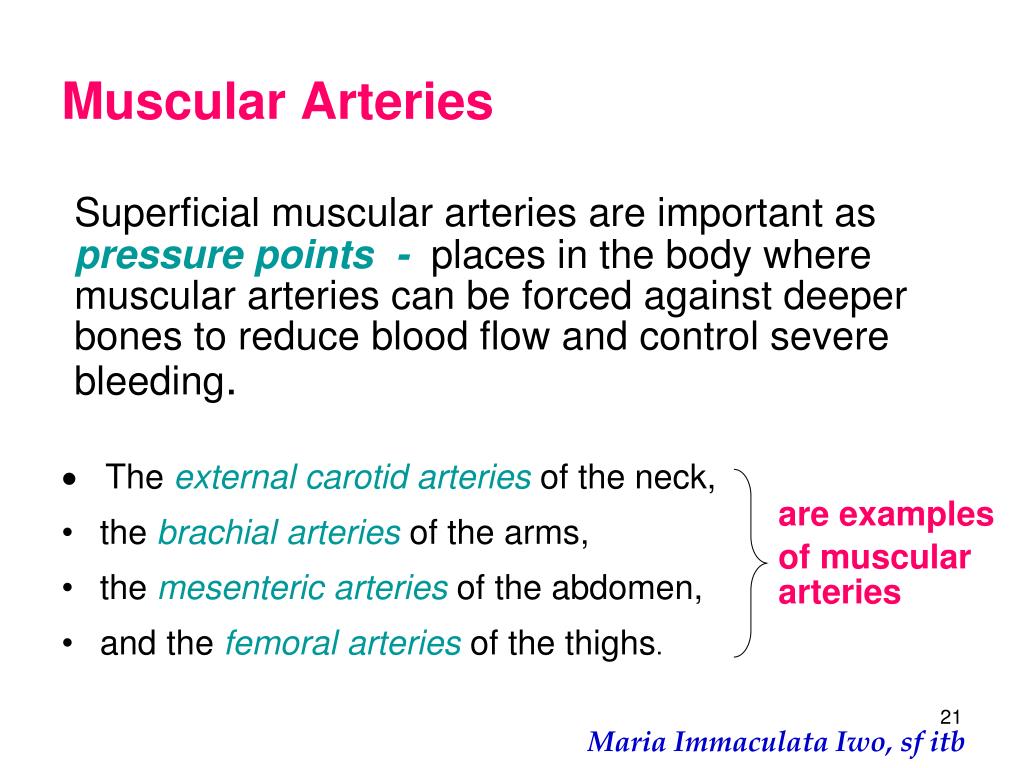 63
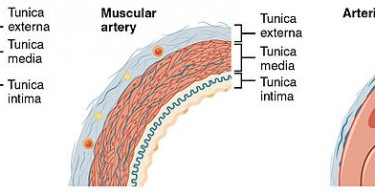 64
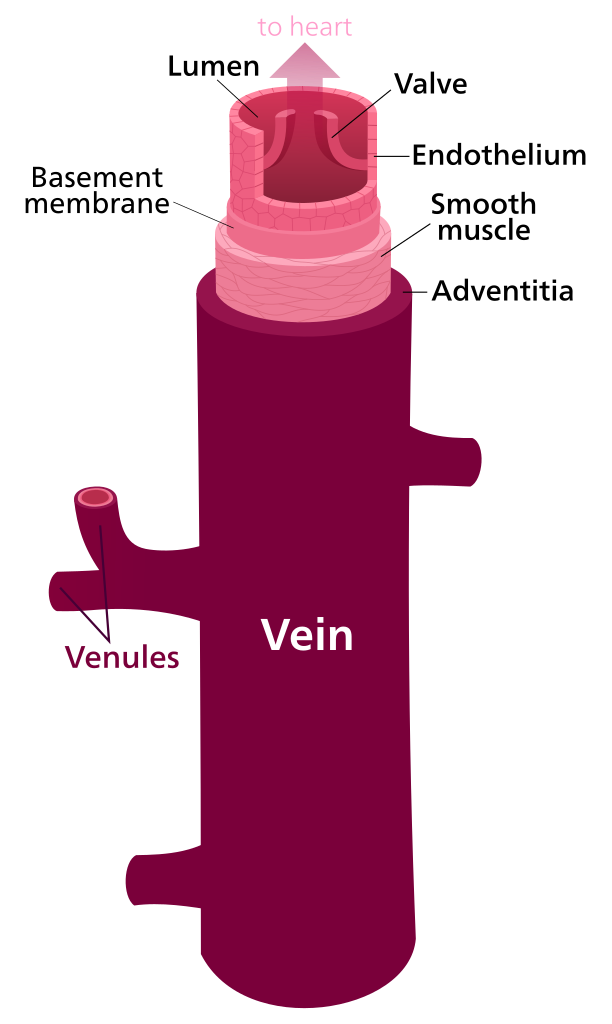 65
Capillary Exchange
3 types:
Diffusion – Most important capillary exchange method
Transcytosis-Macromolecules captured in vesicles are transported across the interior of a cell
Filtration & Reabsorption-The blood is filtered by nephrons, the functional units of the kidney, Tubular Reabsorption transported into the blood.
66
Diffusion
O2, CO2, hormones, glucose enter and leave capillaries via diffusion

Move from an area of high concentration to an area of low concentration
67
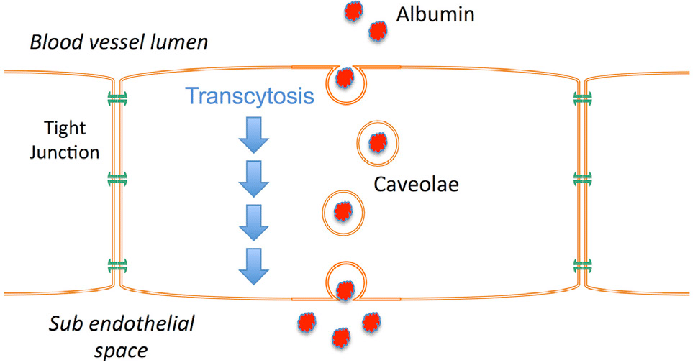 68
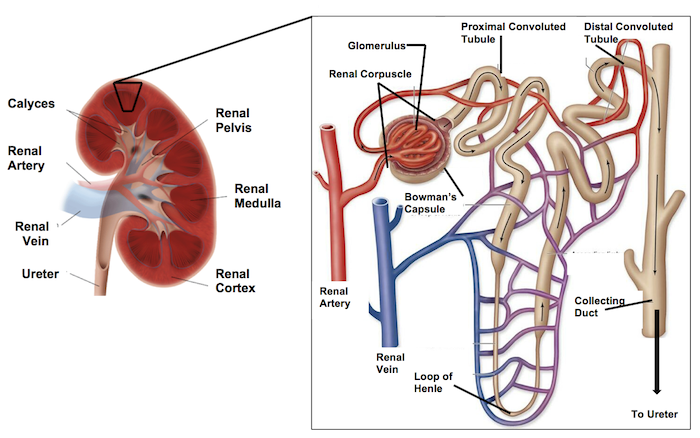 69
Blood Flow
The volume of blood that flows through any tissue in a given period.

The flow of blood depends on 2 things…

Pressure differences that force blood through tissues

Resistance to blood flow in specific vessels
70
Blood Pressure
BP depends on…
Heart Rate
Stroke Volume
Blood Volume
Vascular resistance
71
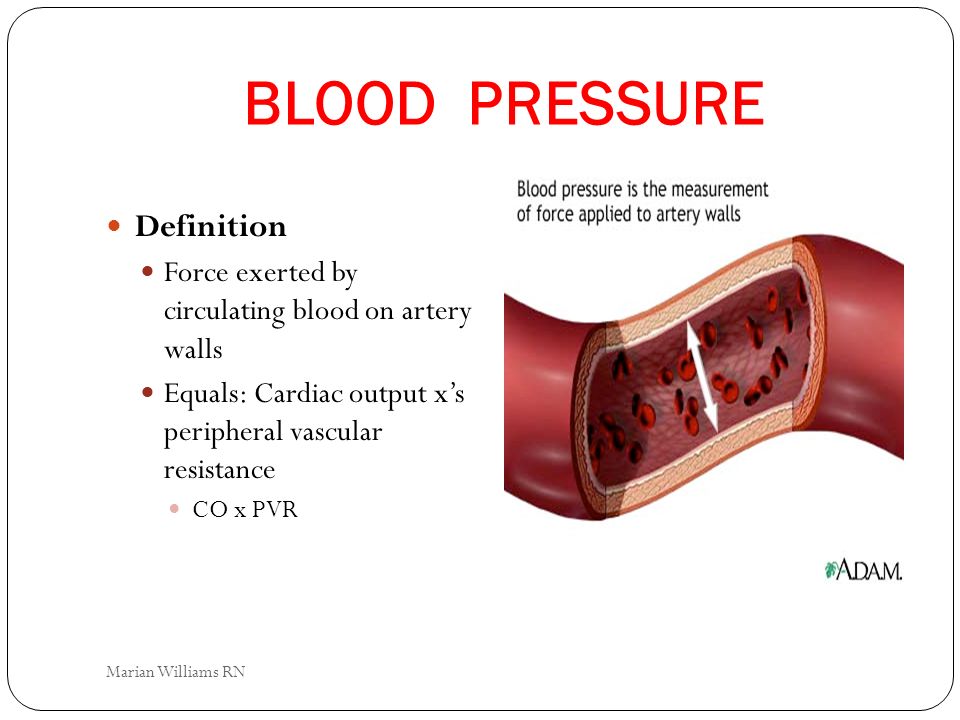 72
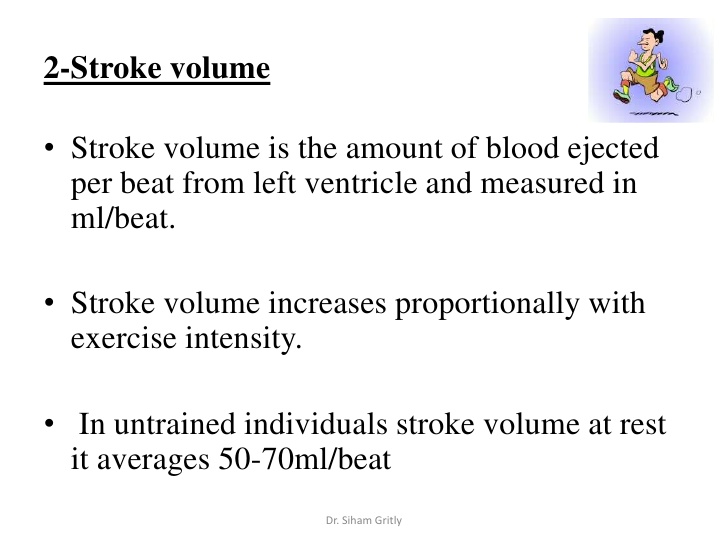 73
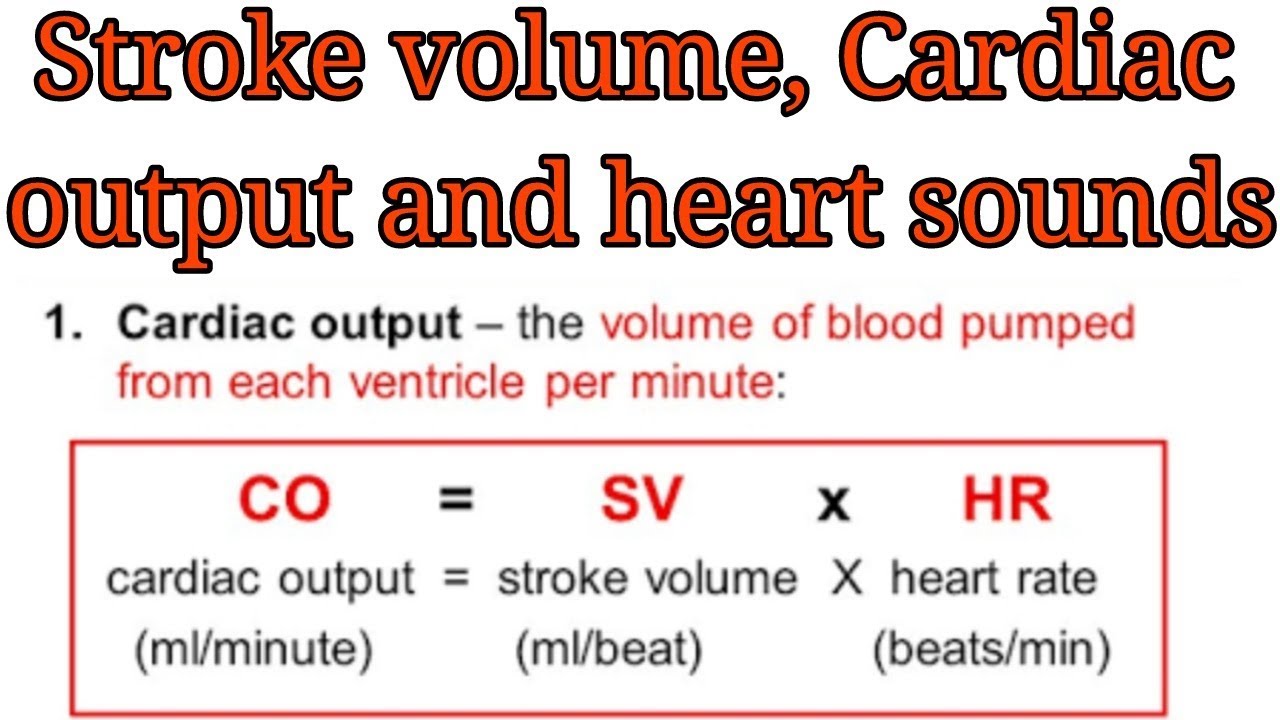 74
Lumen Diameter
Smaller lumen = greater resistance
Vasoconstriction increases BP
75
Blood Viscosity
Depends on the ratio of RBCs to Plasma
Dehydration, polycythemia, etc.

Greater viscosity = greater resistance = increased BP
76
Total Blood Vessel Length
Resistance is proportional to total length of a vessel

Therefore, the longer the vessel…the greater the resistance
77
Neural Regulation
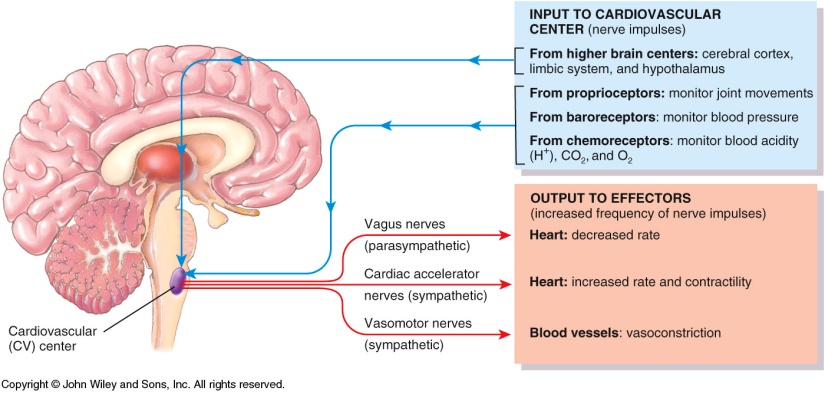 The cardio vascular center is located in the Medulla Oblongata.
78
Venous Return
The amount of blood that returns to the right atrium.

Aided by skeletal muscle pumps, respiratory pump.
79
Skeletal Muscle Pumps
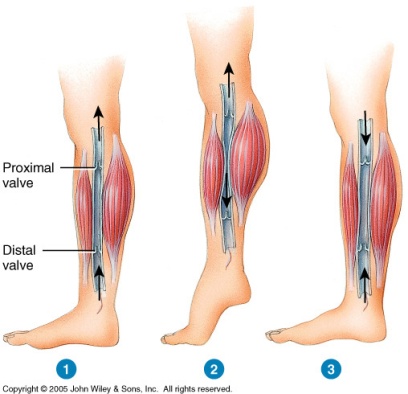 80
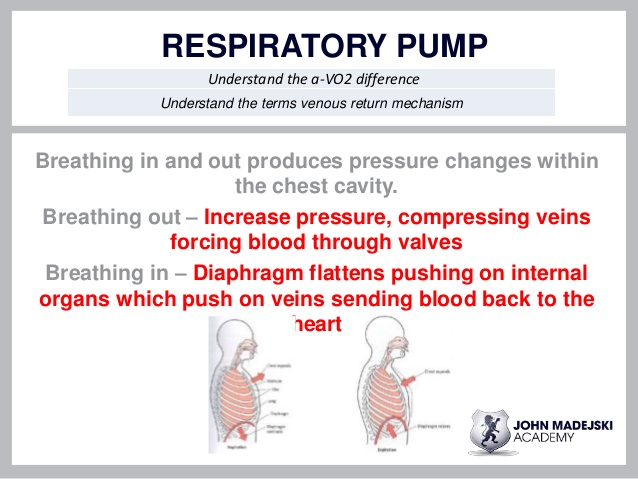 81
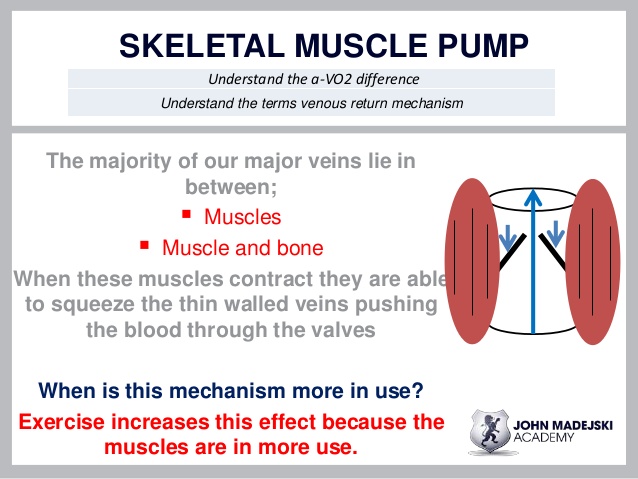 82
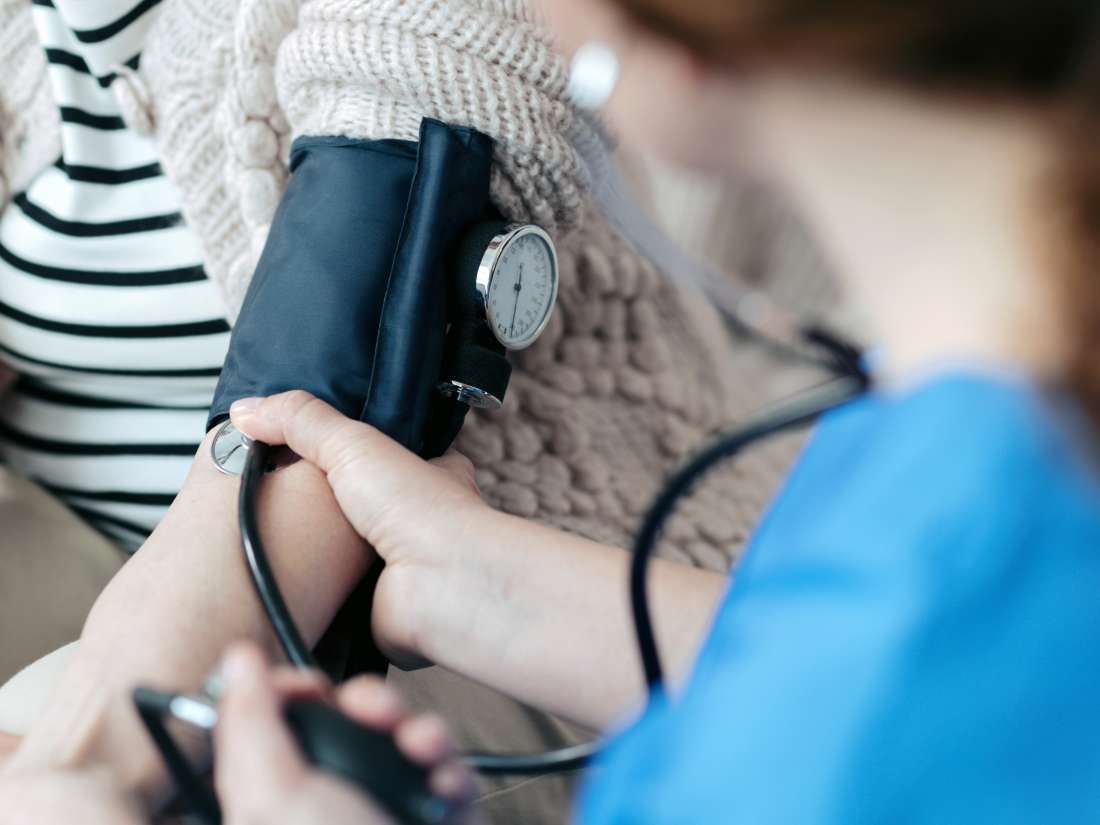 83
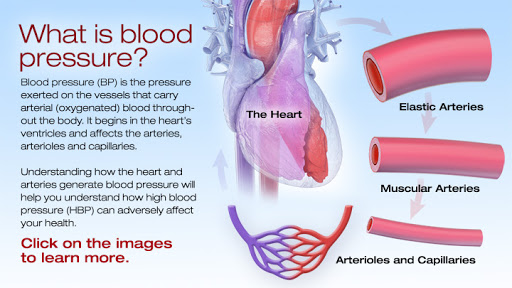 84
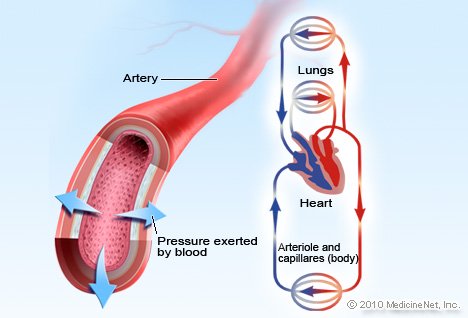 85
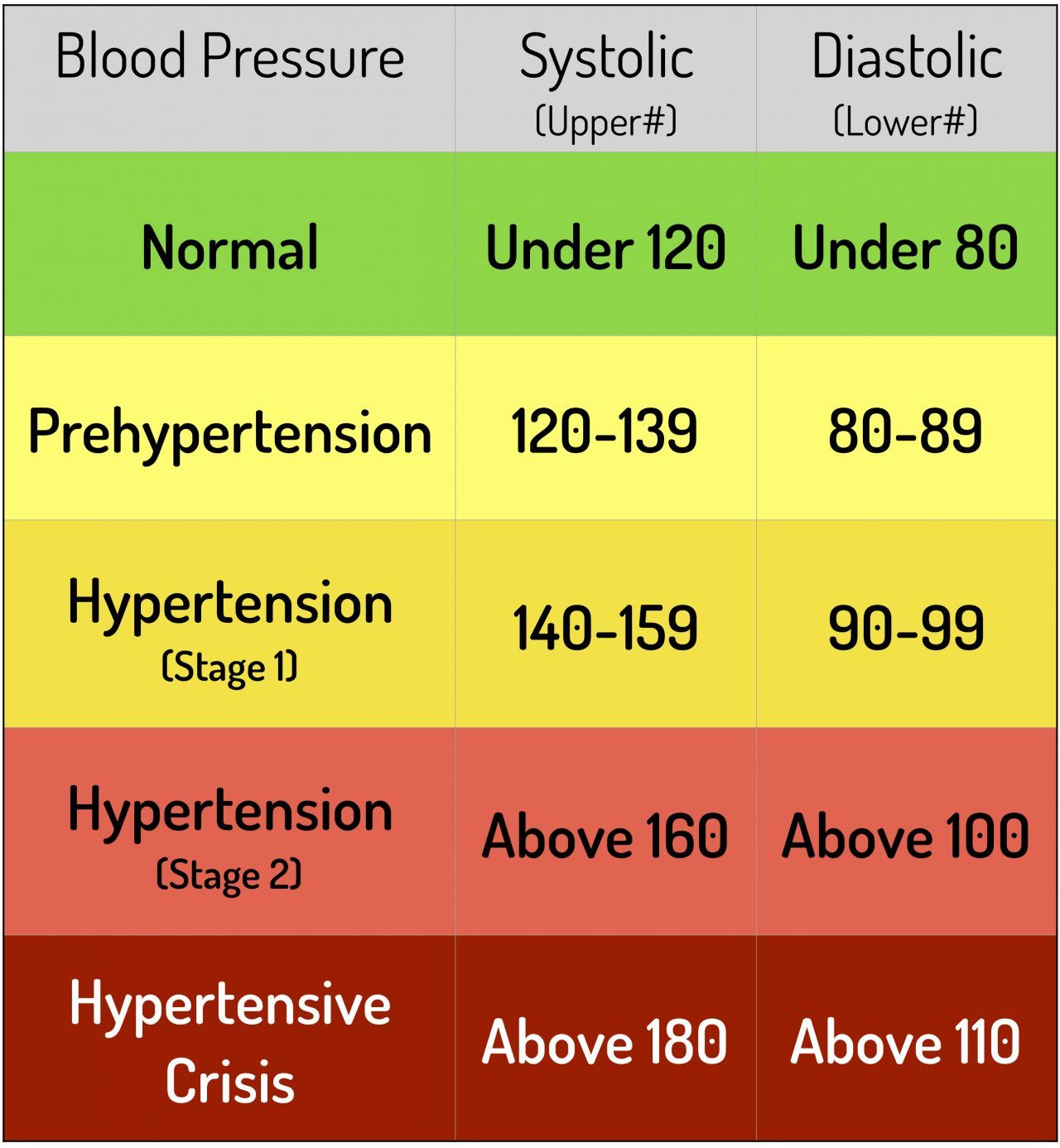 86
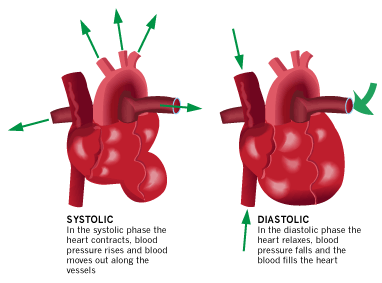 87
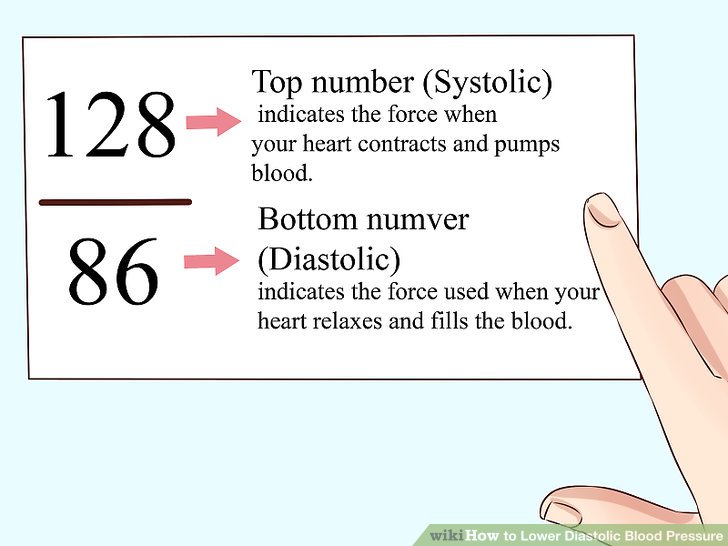 88
Checking Pulse
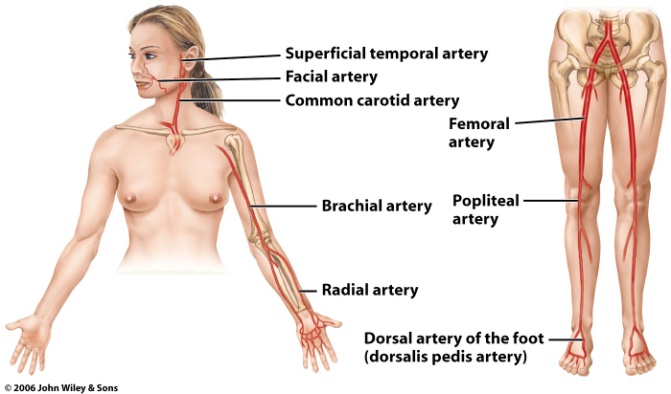 89
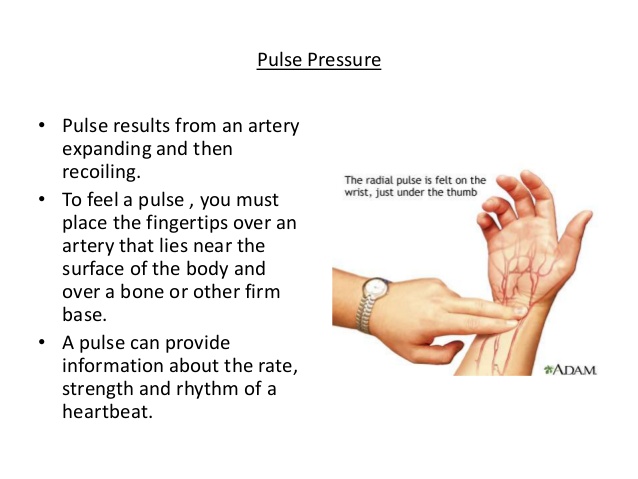 90
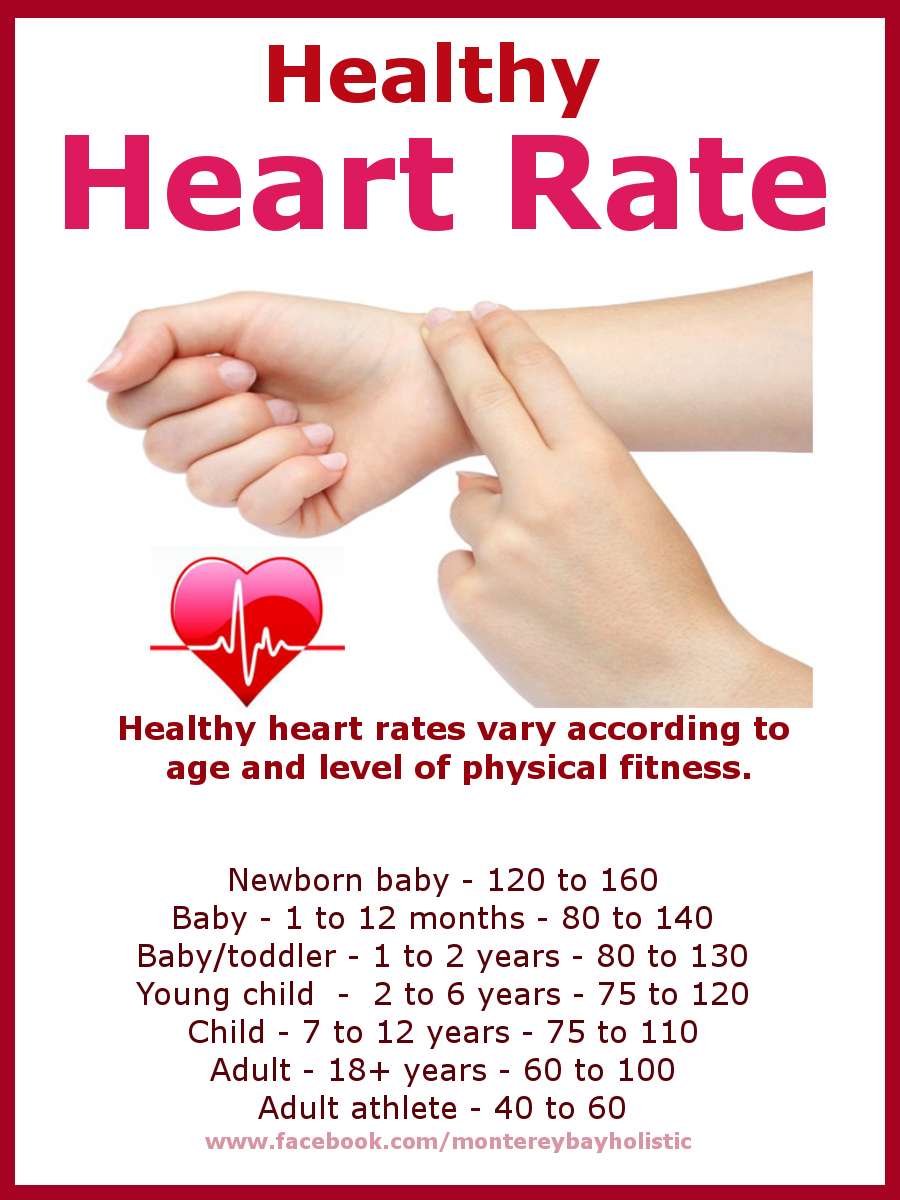 91
Hepatic Portal Circulation
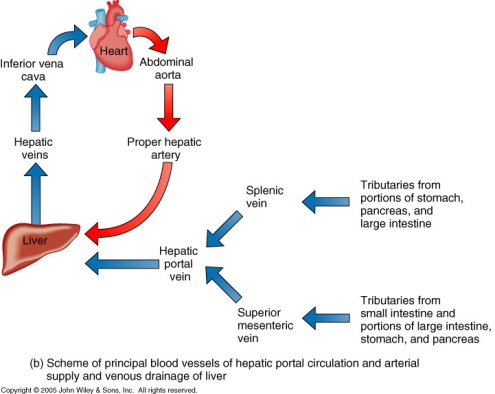 The renal artery supplies blood to the kidneys
92
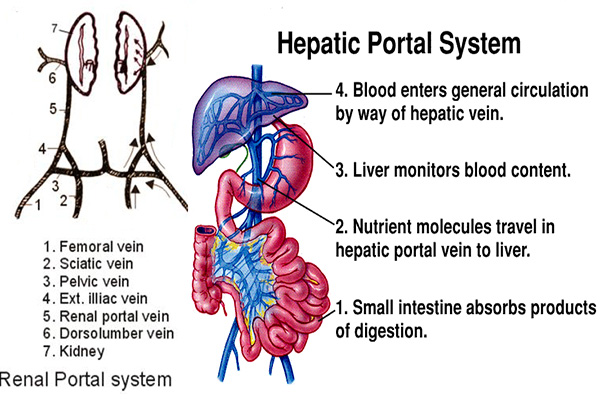 93
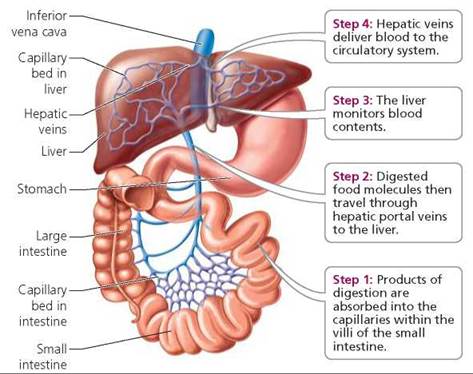 94
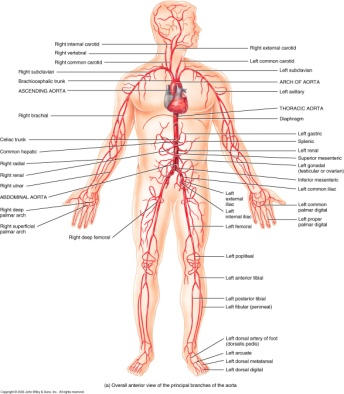 95
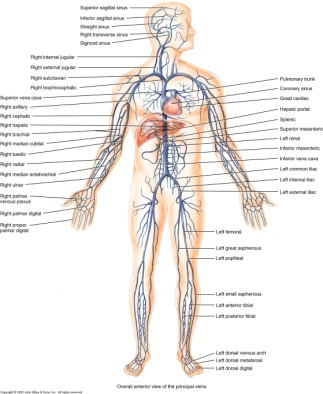 96
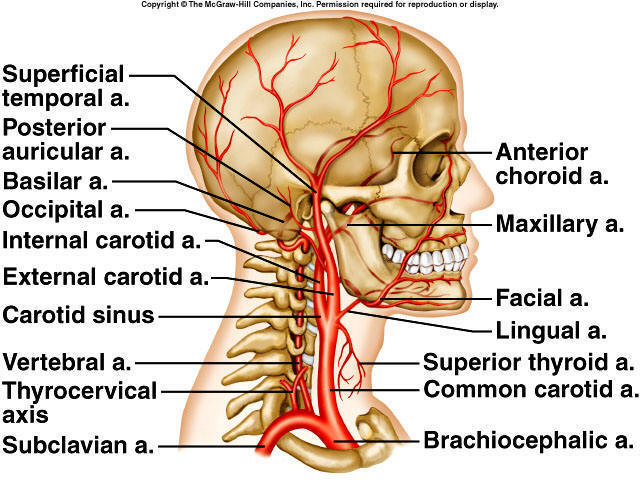 97
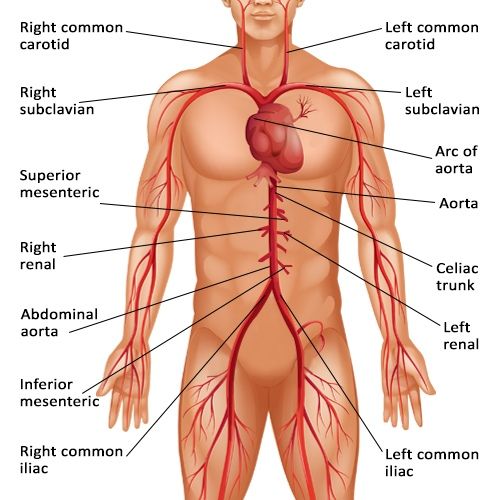 98
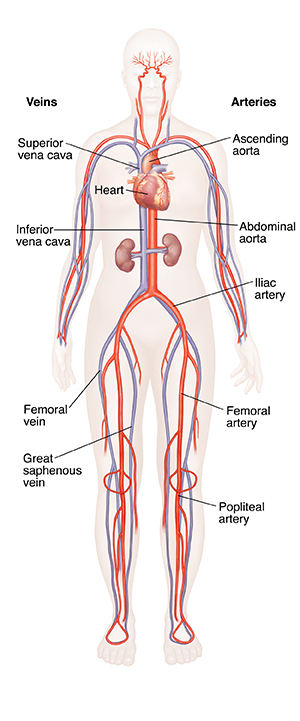 99
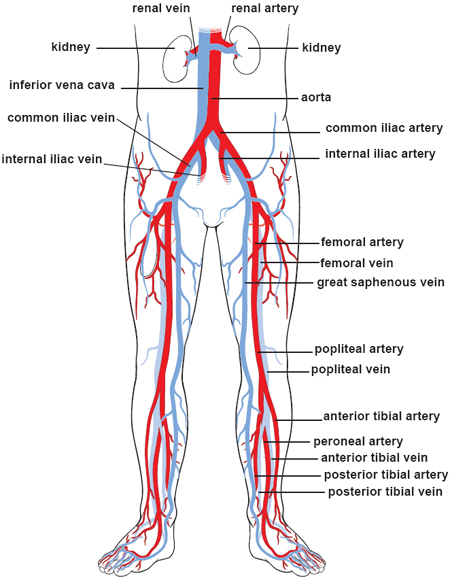 100
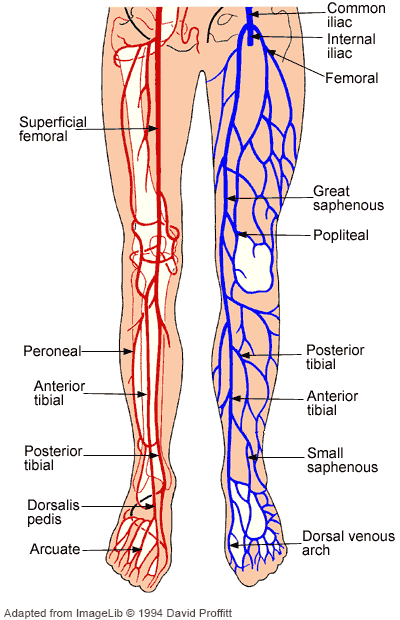 101
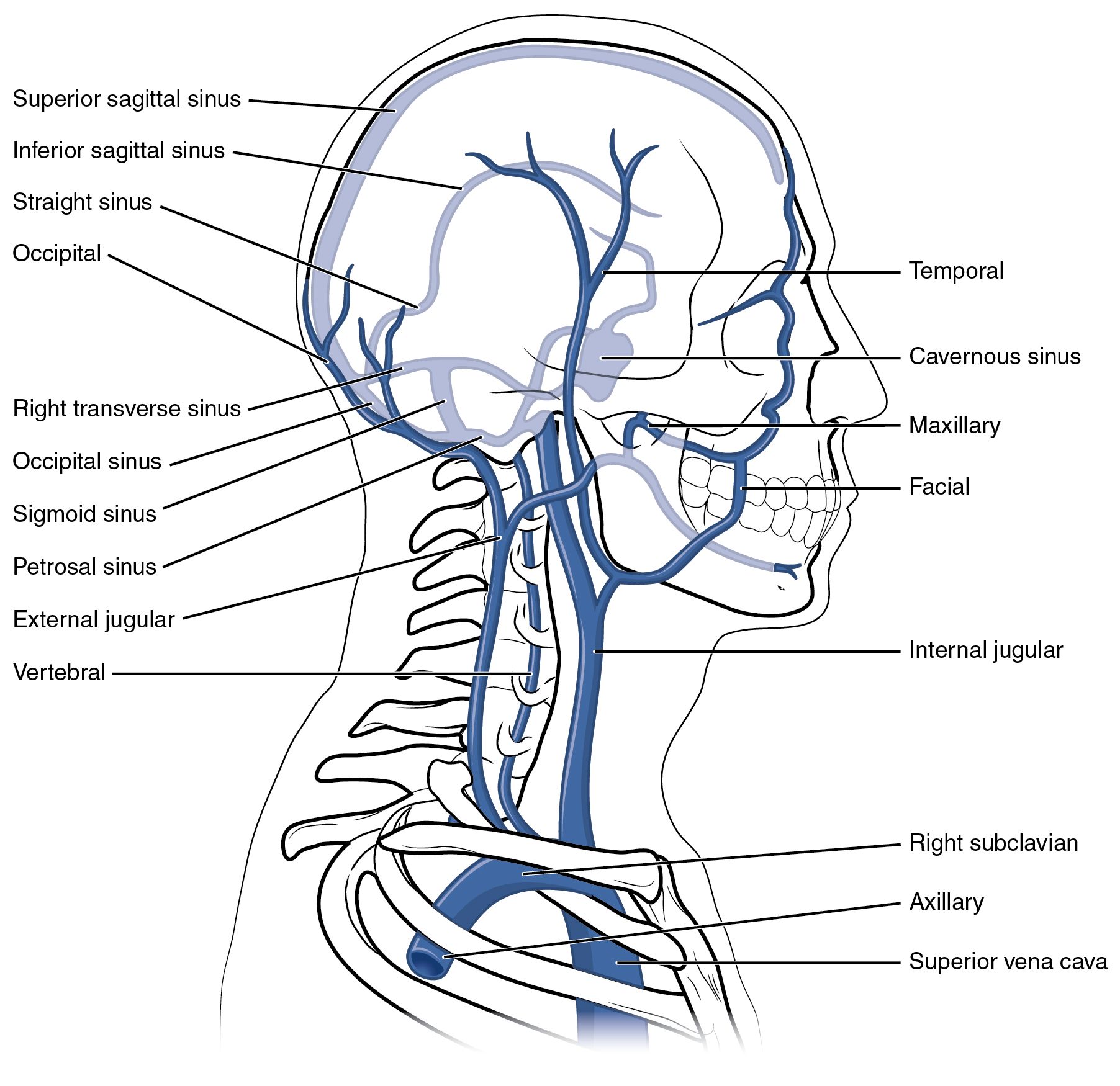 ADD VEINS
102
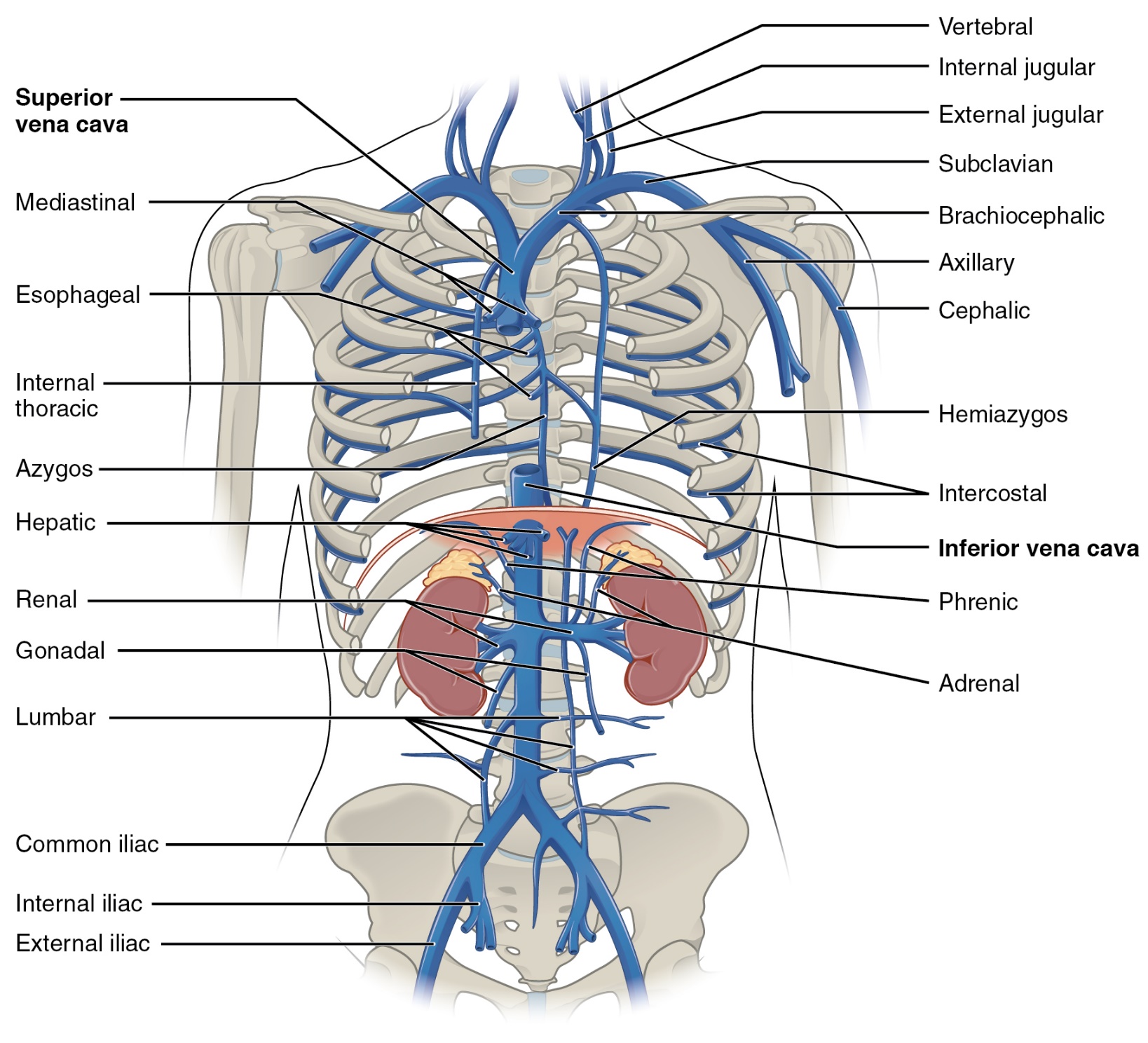 103
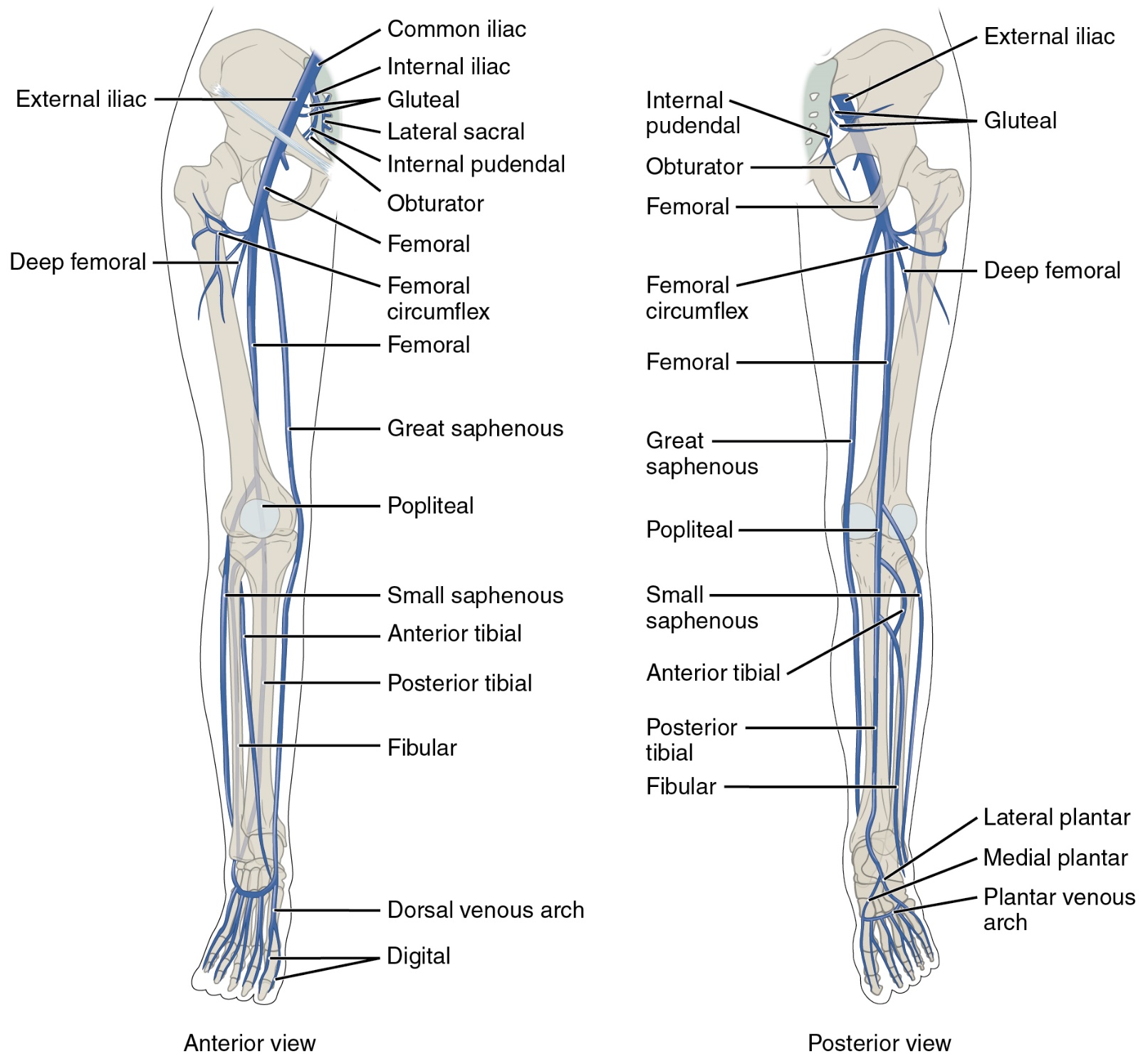 104
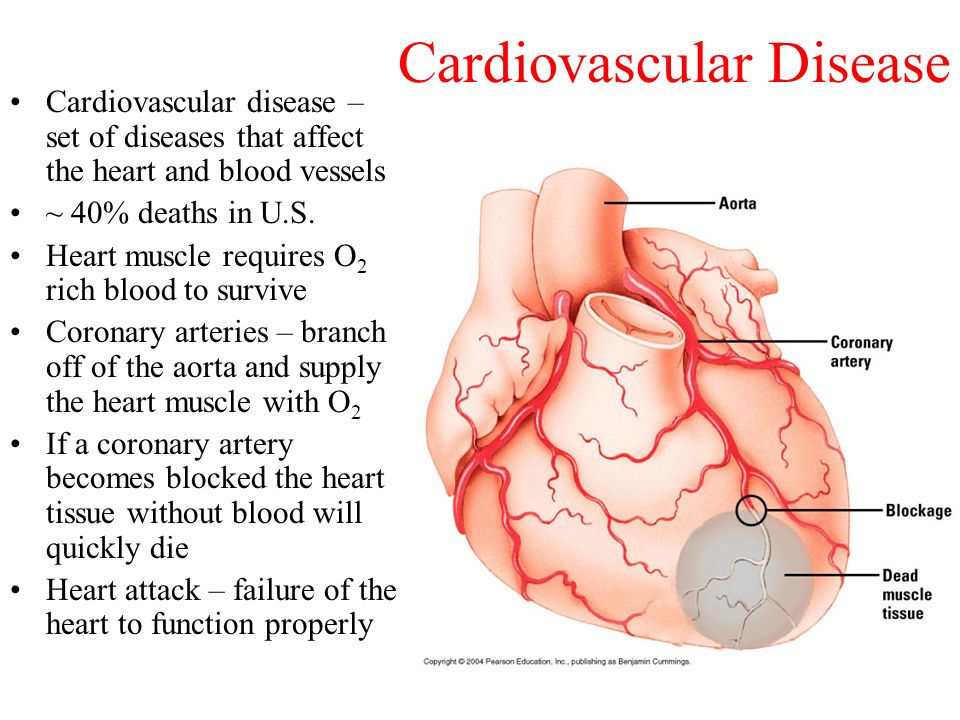 105
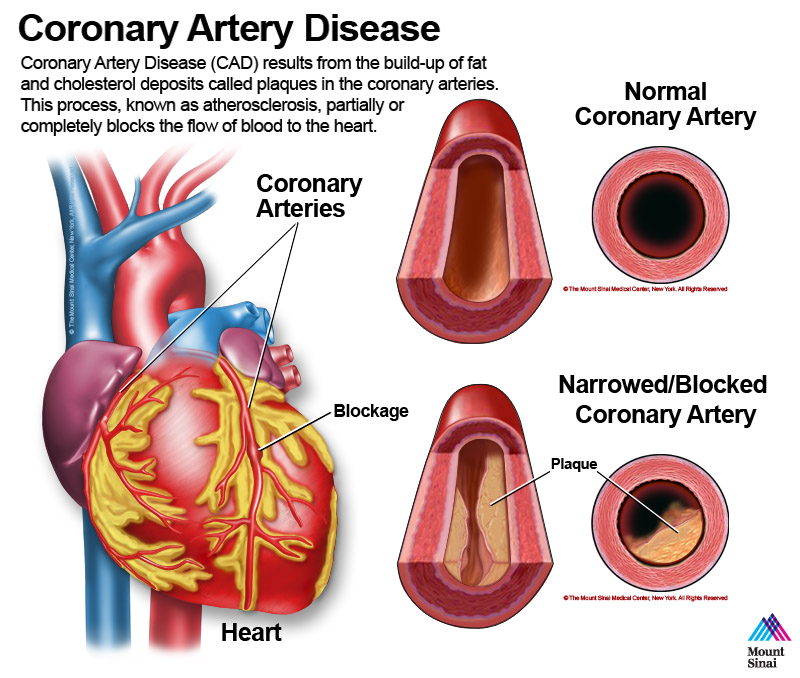 106
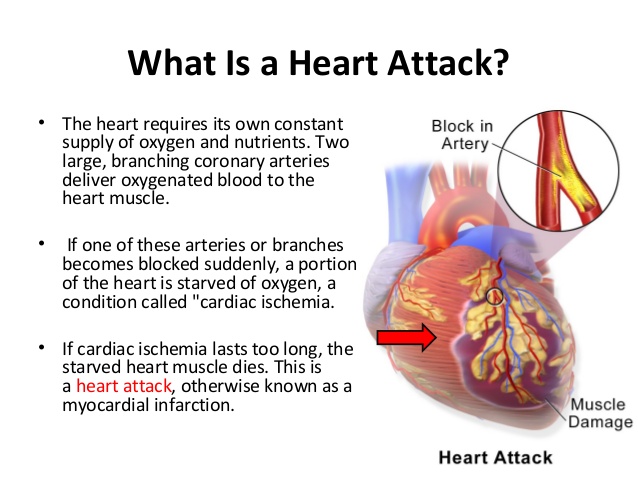 107
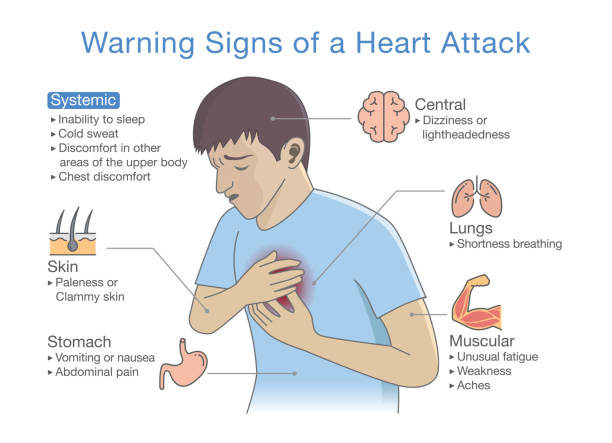 108
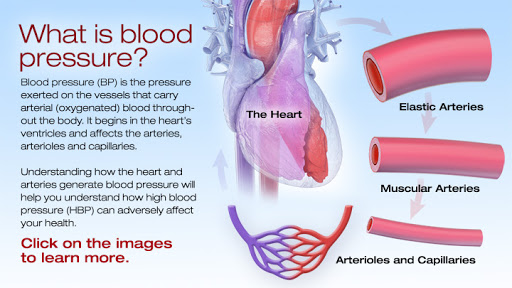 109
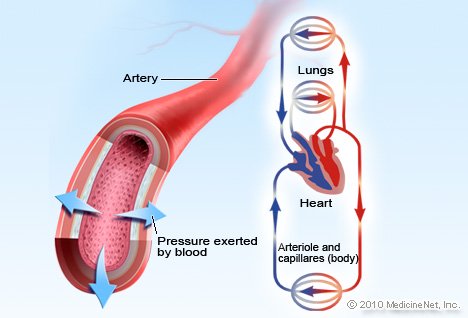 110
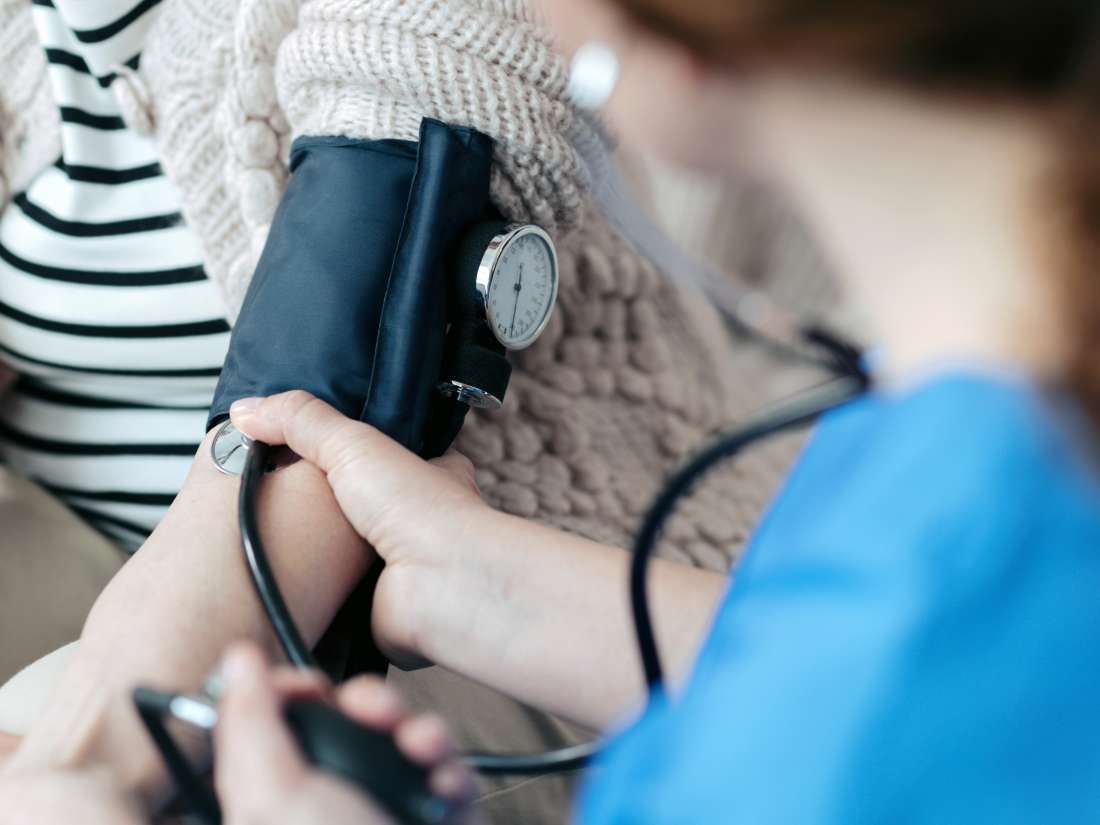 111
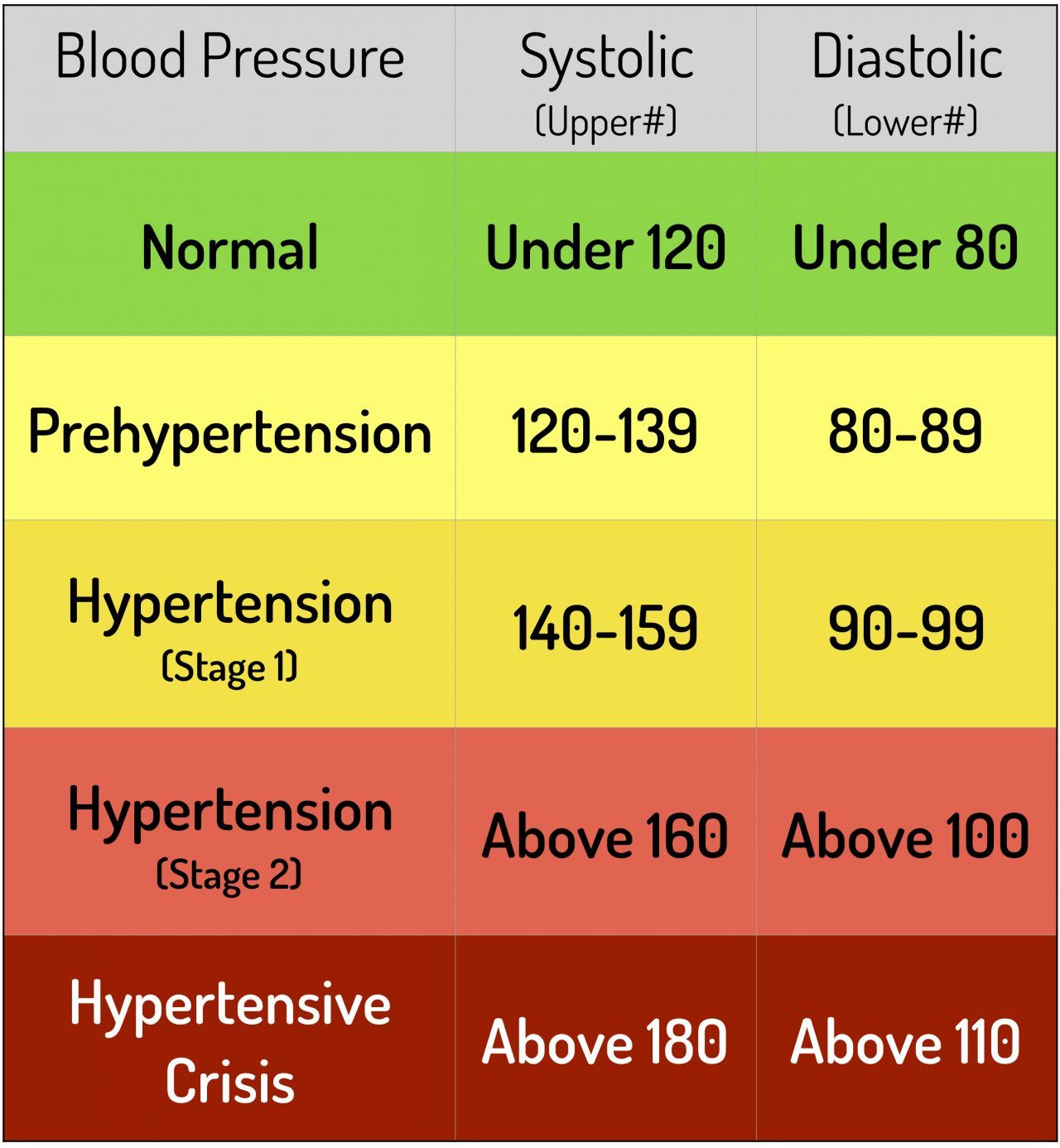 112
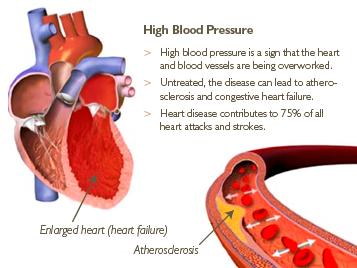 113
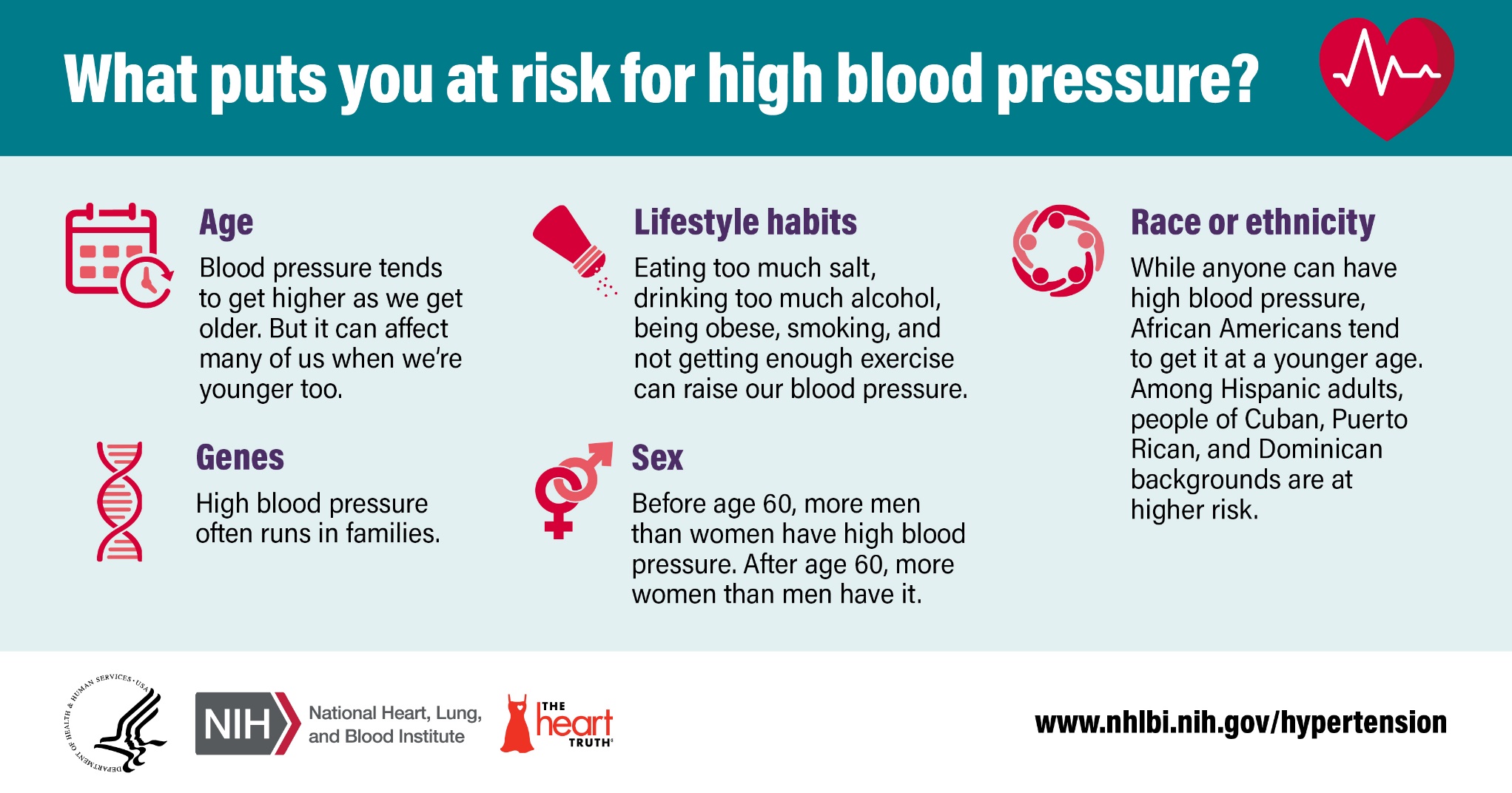 114
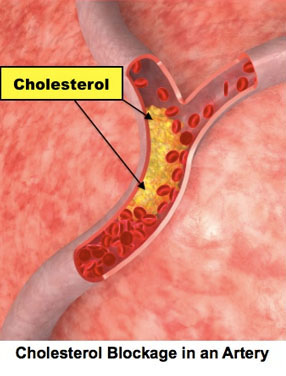 115
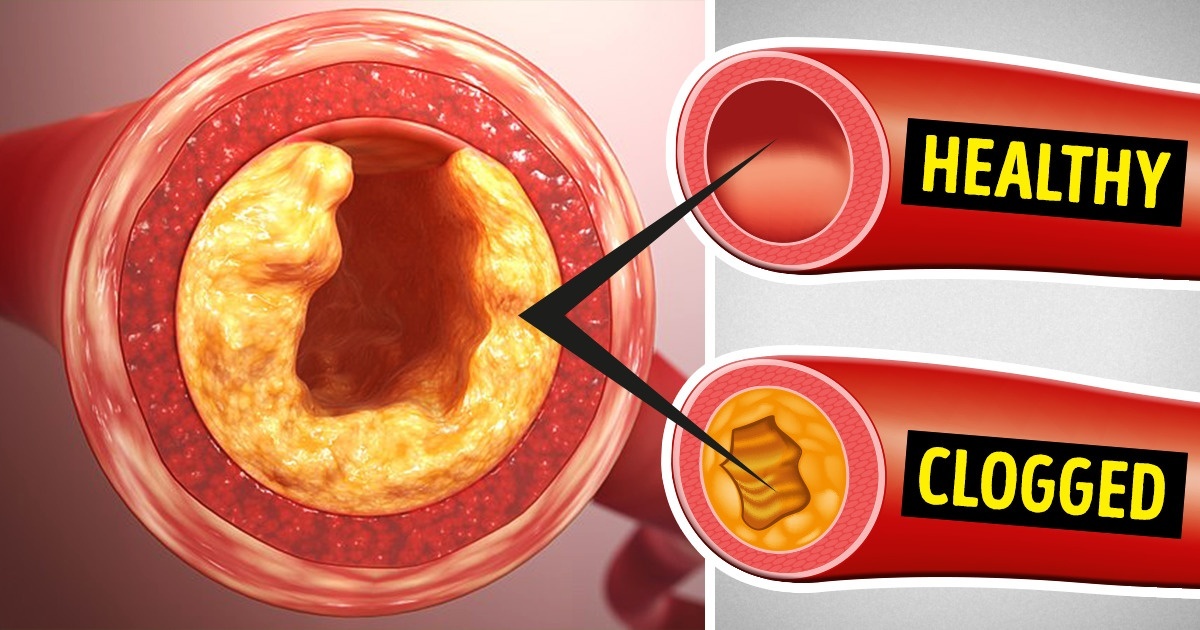 116
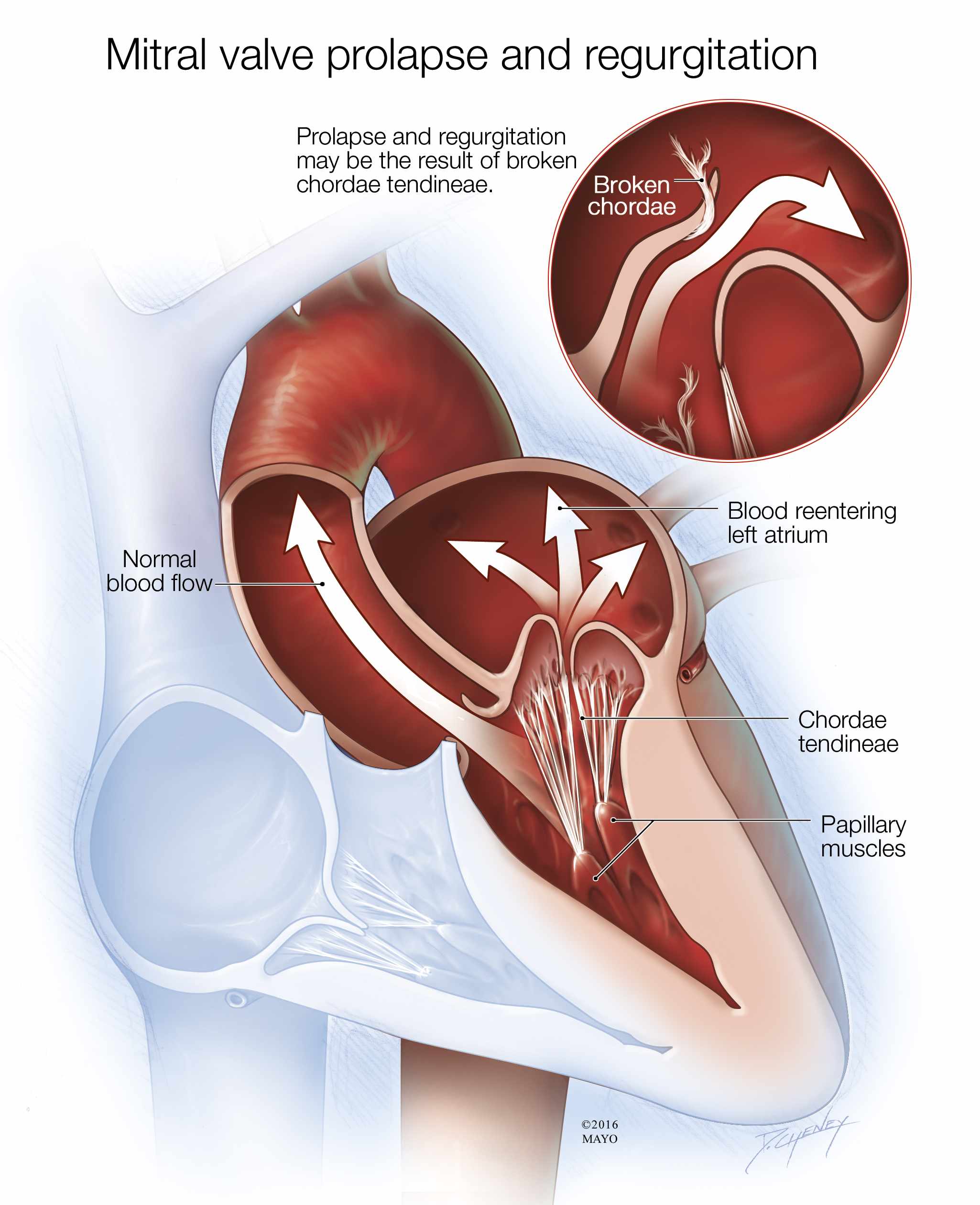 117
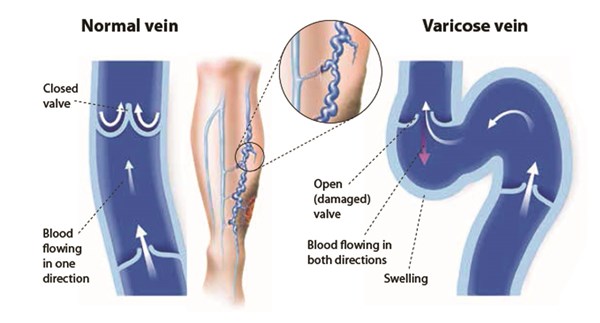 118